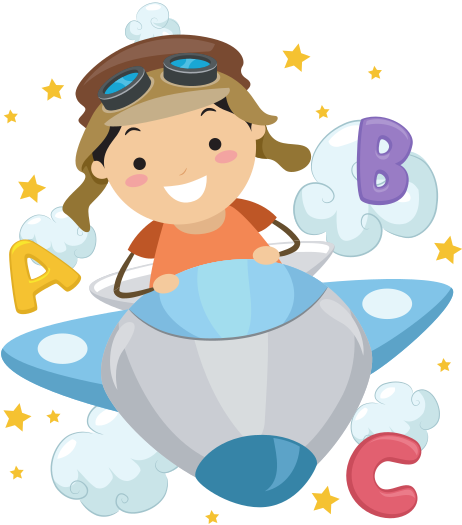 Thứ … ngày … tháng … năm …
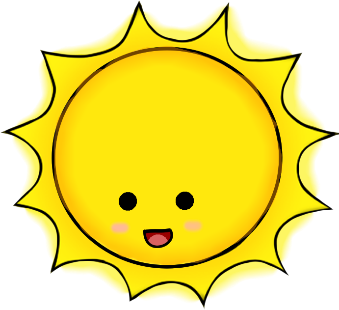 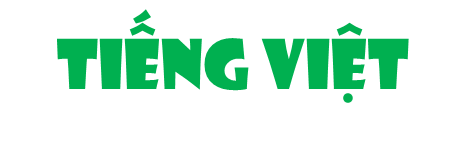 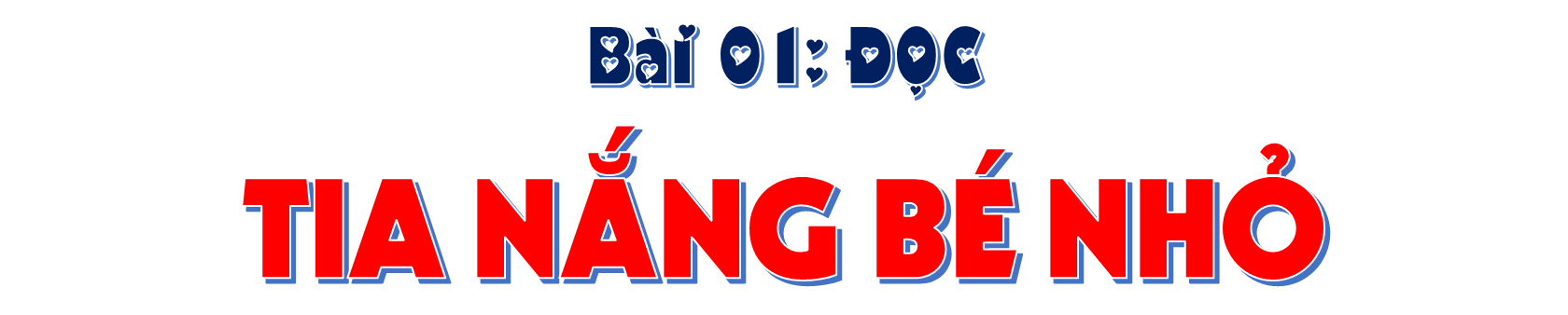 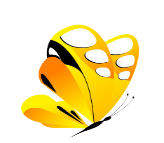 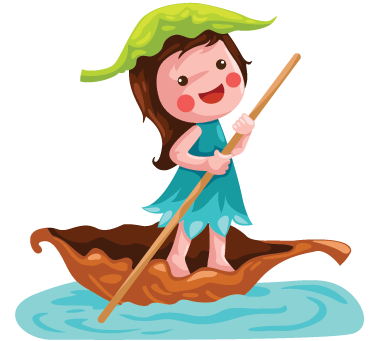 [Speaker Notes: Thiết kế : Hương Thảo – zalo 0972115126]
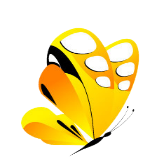 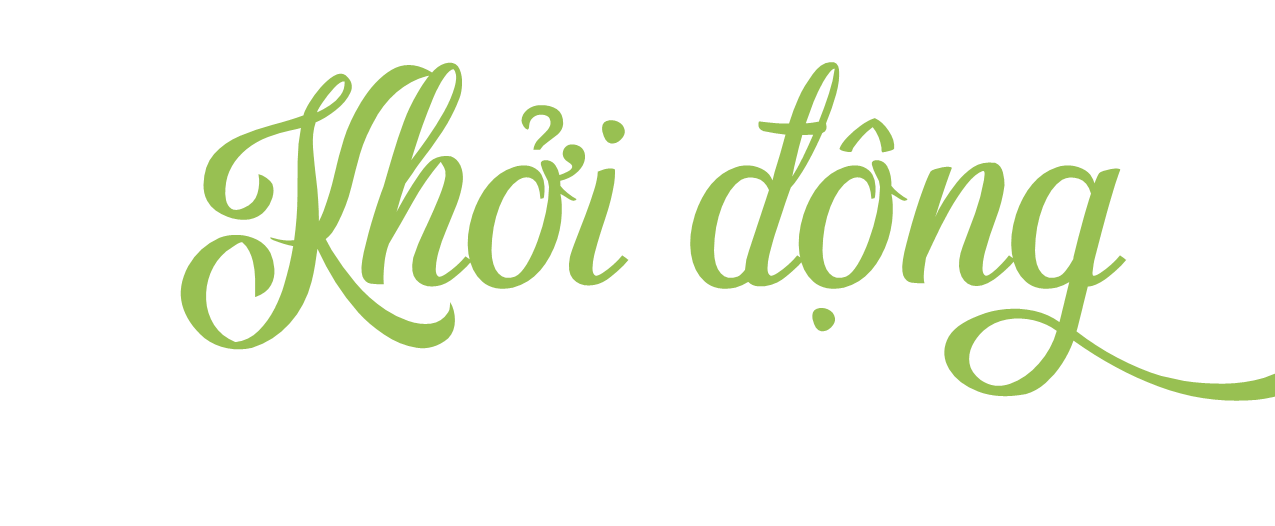 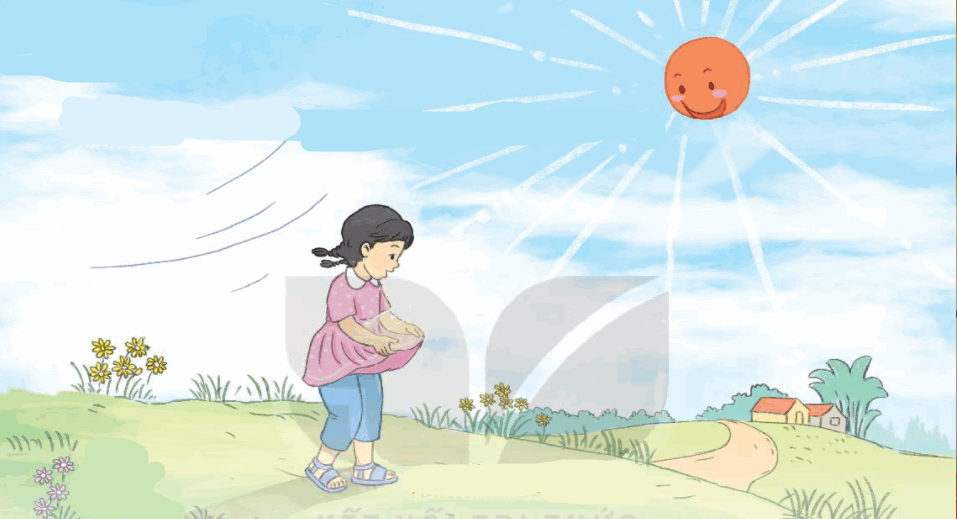 Em quan sát kĩ bức tranh và cho biết hành động của bạn nhỏ là gì?
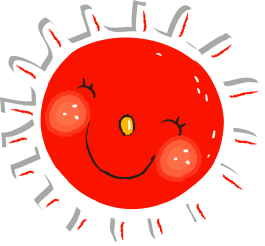 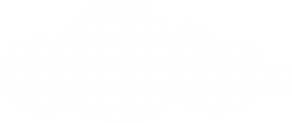 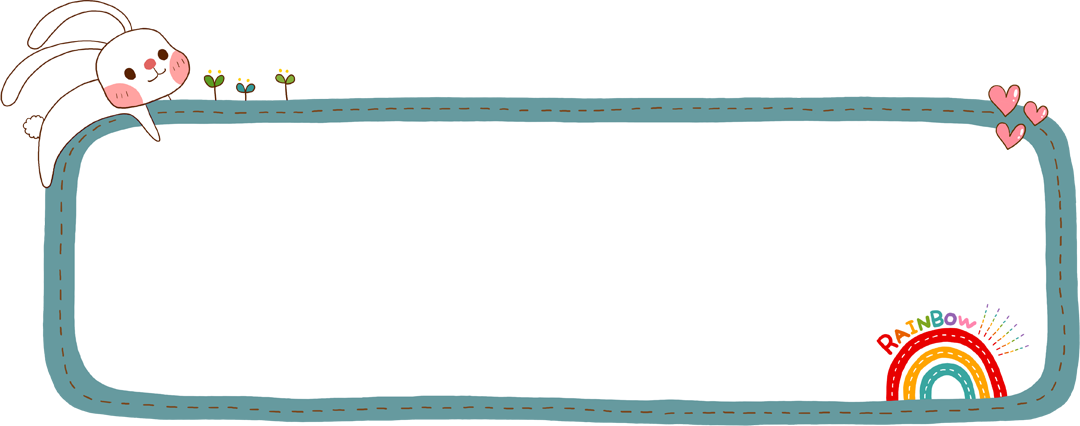 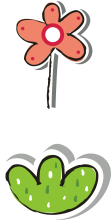 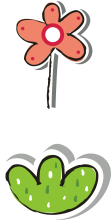 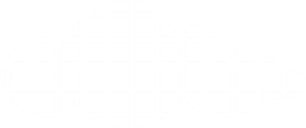 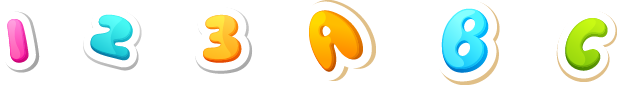 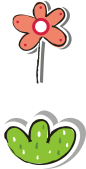 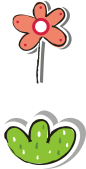 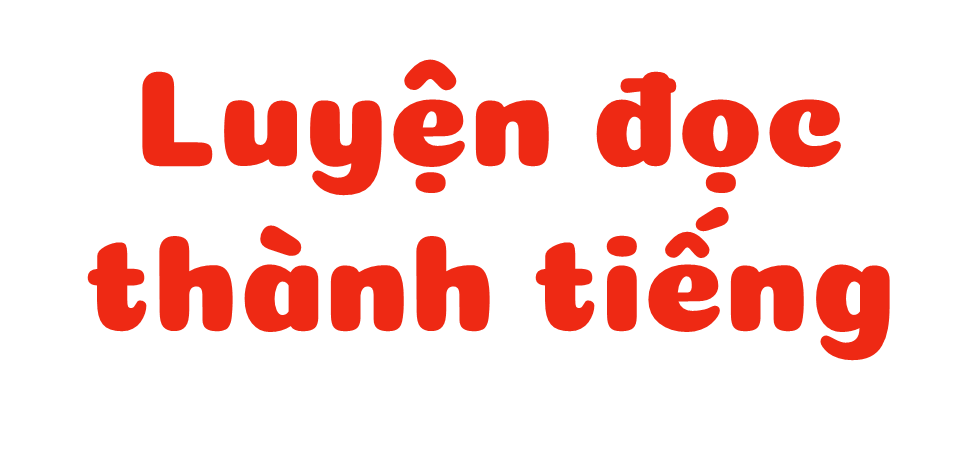 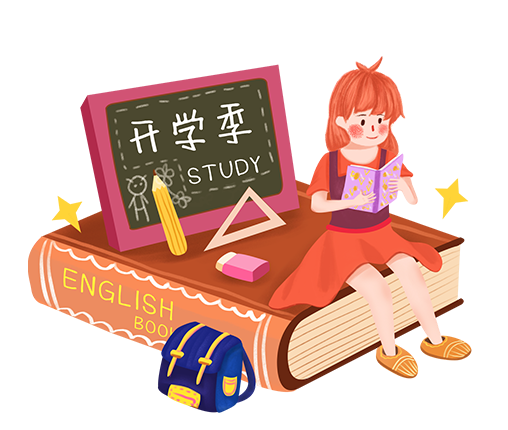 01
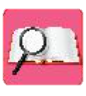 Đọc mẫu
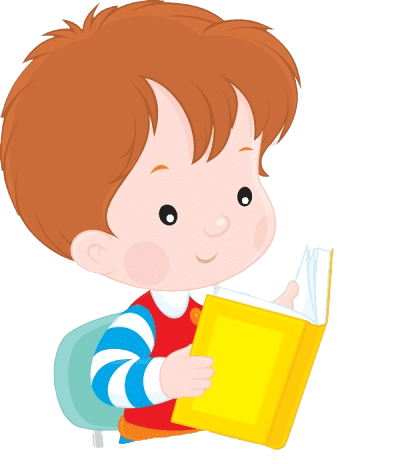 TAI NGHE
TAY DÒ
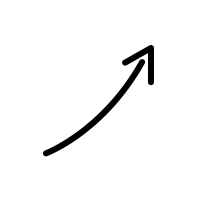 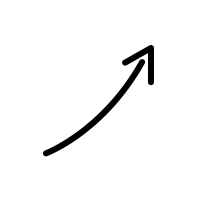 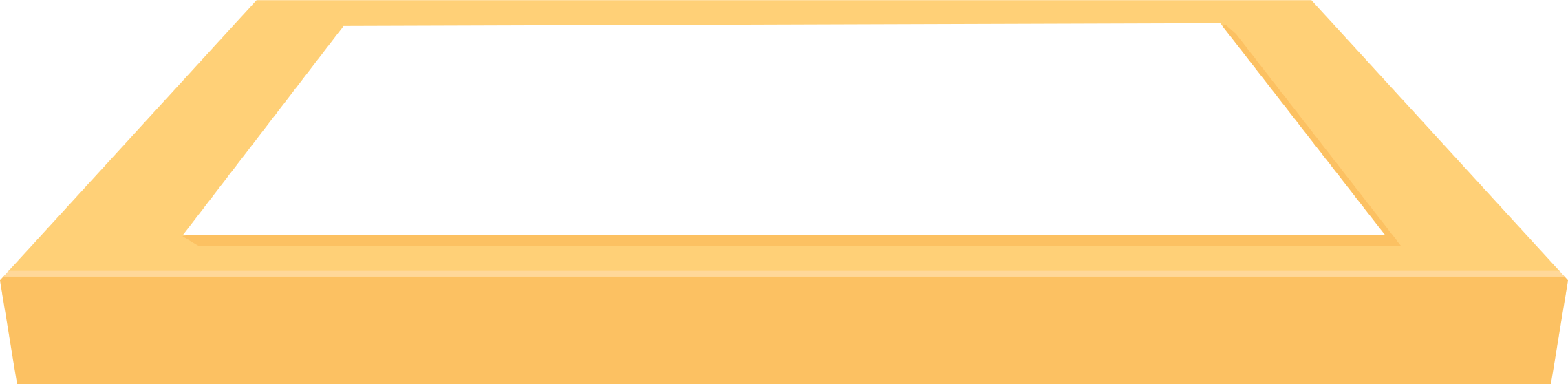 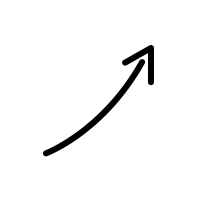 MẮT DÕI
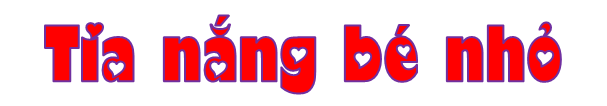 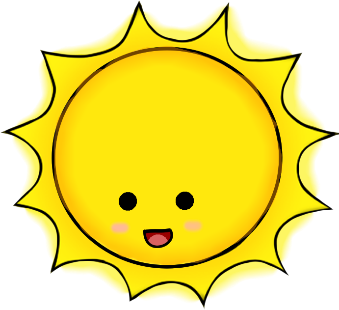 Bà nội của Na đã già yếu. Bà đi lại rất khó khăn.
   Ngôi nhà của Na nằm trên một ngọn đồi. Hắng ngày, nắng xuyên qua những tán lá trong khu vườn trước nhà tạo thành những vệt sáng lóng lánh rất đẹp. Nhưng phòng ngủ của tất cả mọi người trong gia đình lại ở phía không có nắng. Bà nội rất thích nắng nhưng nắng không lọt vào phòng bà. Na chưa biết làm cách nào để đem nắng cho bà.
   Một buổi sáng, khi đang dạo chơi trên đồng cỏ, Na cảm thấy nắng sưởi ấm mái tóc mình và nhảy nhót trên vạt áo. Cô bé vui mừng reo lên
   - Mình sẽ bắt nắng trên vạt áo mang về cho bà!
   Nghĩ vậy, cô bé chạy ùa vào phòng bà:
   - Bà ơi! Bà nhìn này! Cháu mang ít nắng về cho bà đây! – Cô bé reo lên và xổ vạt áo ra nhưng chẳng có tia nắng nào ở đó cả.
  - Kìa, nắng long lanh trong ánh mắt cháu đấy, và rực lên trên mái tóc của cháu đây này! – Bà nội trìu mến nhìn cô bé.
   Na không hiểu được tại sao nắng lại chiếu từ mắt mình nhưng cô bé rất mừng vì làm cho bà vui. Mỗi sáng, Na dạo chơi trong vườn rồi chạy vào phòng để đem nắng cho bà.
(Theo Hà Yên)
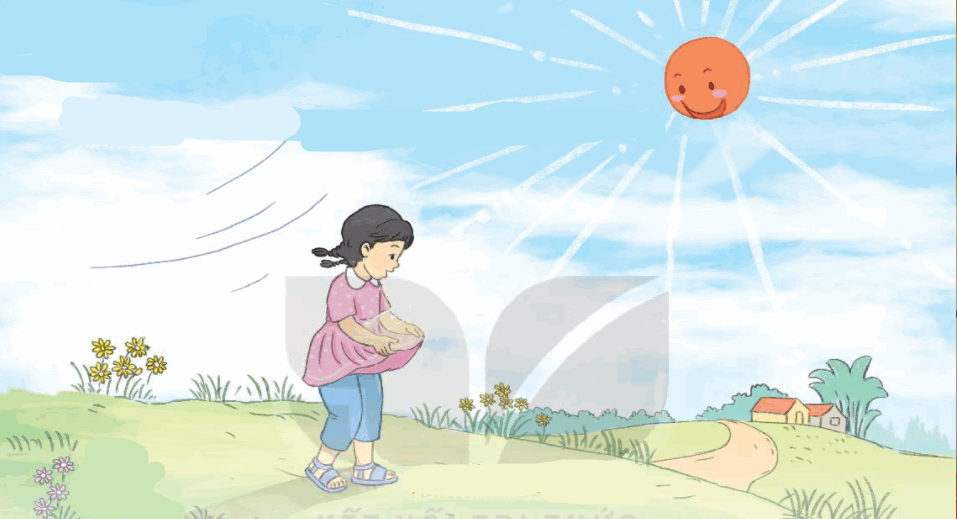 [Speaker Notes: 更多模板123图文旗舰店：666]
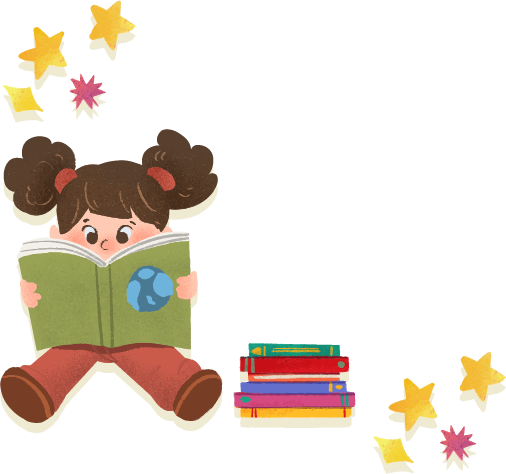 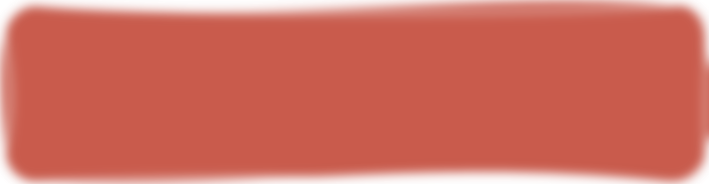 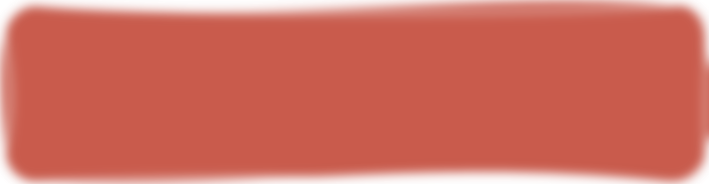 tán lá
nắng
Luyện đọc từ khó
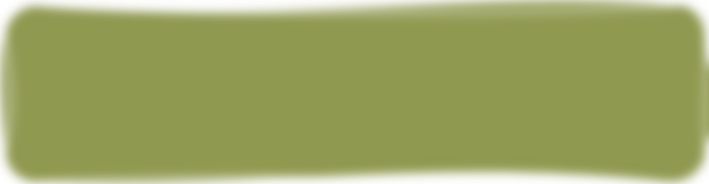 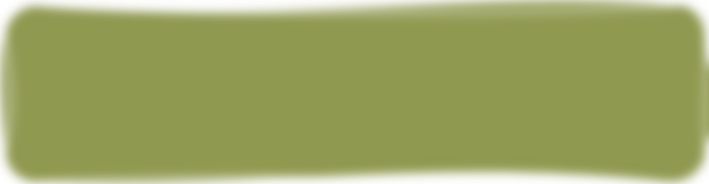 reo lên
lóng lánh
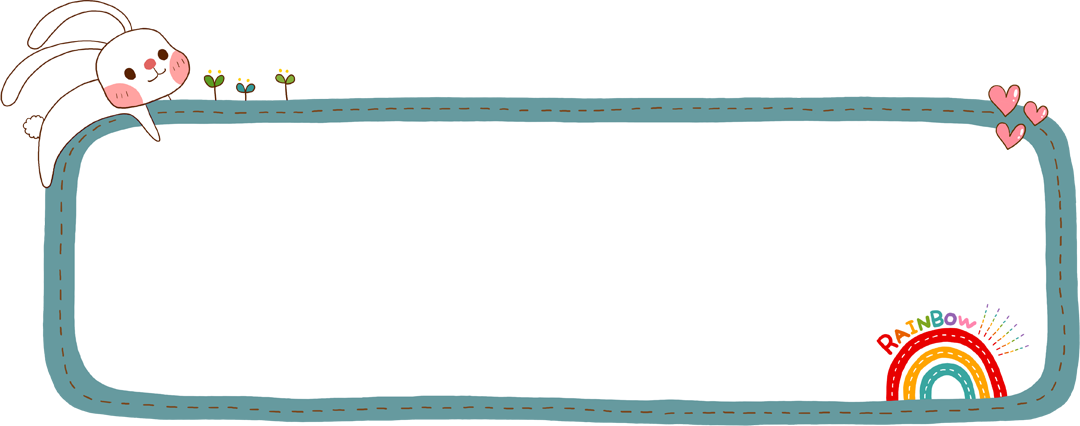 Luyện đọc câu dài
Hằng ngày,/ nắng xuyên qua những tán lá trong khu vườn trước nhà/ tạo thành những vệt sáng lóng lánh/ rất đẹp.//
Một buổi sáng,/ khi đang dạo chơi trên đồng cỏ,/Na cảm thấy/ nắng suổi ấm mái tóc mình/ và ngảy nhót trên vạt áo.//
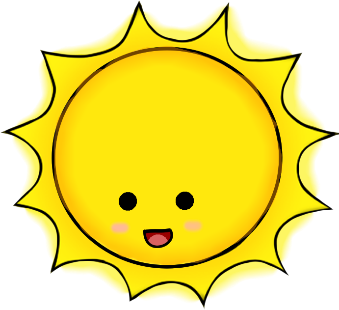 Cùng chia đoạn
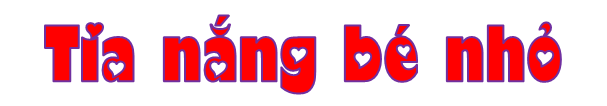 1
Bà nội của Na đã già yếu. Bà đi lại rất khó khăn.
   Ngôi nhà của Na nằm trên một ngọn đồi. Hắng ngày, nắng xuyên qua những tán lá trong khu vườn trước nhà tạo thành những vệt sáng lóng lánh rất đẹp. Nhưng phòng ngủ của tất cả mọi người trong gia đình lại ở phía không có nắng. Bà nội rất thích nắng nhưng nắng không lọt vào phòng bà. Na chưa biết làm cách nào để đem nắng cho bà.
   Một buổi sáng, khi đang dạo chơi trên đồng cỏ, Na cảm thấy nắng sưởi ấm mái tóc mình và nhảy nhót trên vạt áo. Cô bé vui mừng reo lên
   - Mình sẽ bắt nắng trên vạt áo mang về cho bà!
   Nghĩ vậy, cô bé chạy ùa vào phòng bà:
   - Bà ơi! Bà nhìn này! Cháu mang ít nắng về cho bà đây! – Cô bé reo lên và xổ vạt áo ra nhưng chẳng có tia nắng nào ở đó cả.
  - Kìa, nắng long lanh trong ánh mắt cháu đấy, và rực lên trên mái tóc của cháu đây này! – Bà nội trìu mến nhìn cô bé.
   Na không hiểu được tại sao nắng lại chiếu từ mắt mình nhưng cô bé rất mừng vì làm cho bà vui. Mỗi sáng, Na dạo chơi trong vườn rồi chạy vào phòng để đem nắng cho bà.
(Theo Hà Yên)
2
3
[Speaker Notes: 更多模板123图文旗舰店：666]
Luyện đọc nhóm
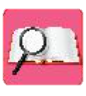 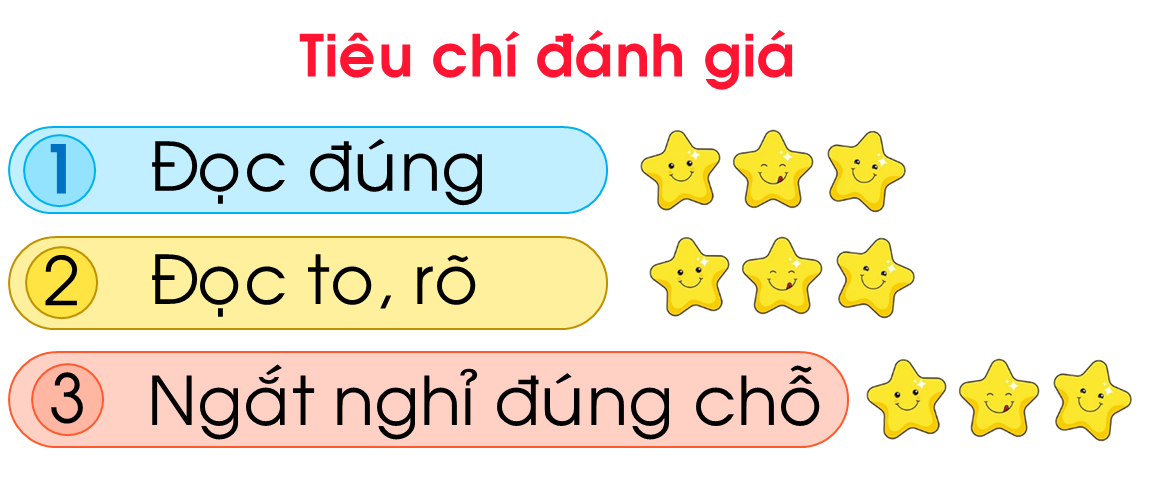 Yêu cầu
 Phân công đọc theo đoạn
 Tất cả thành viên đều đọc
 Giải nghĩa từ cùng nhau
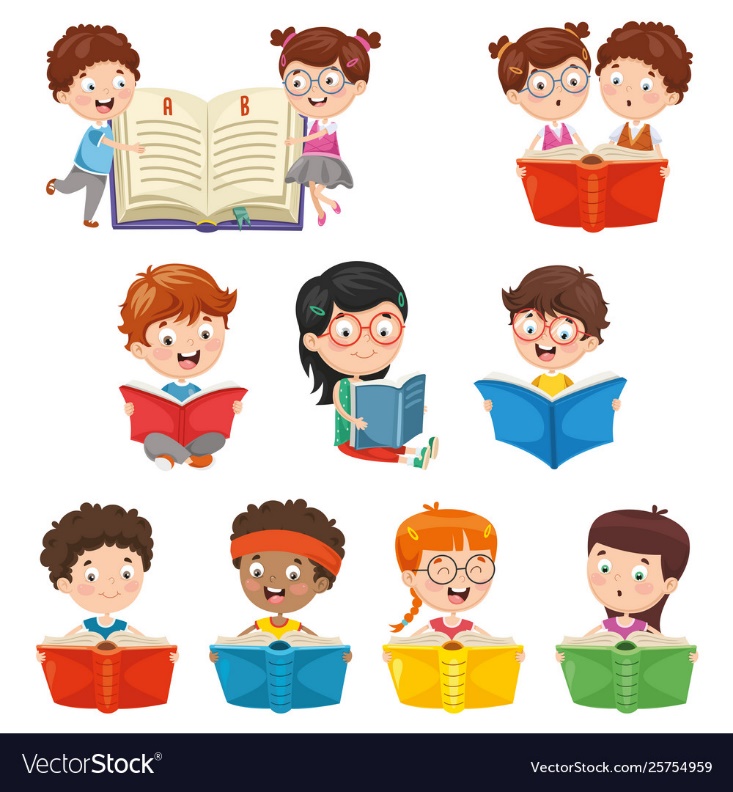 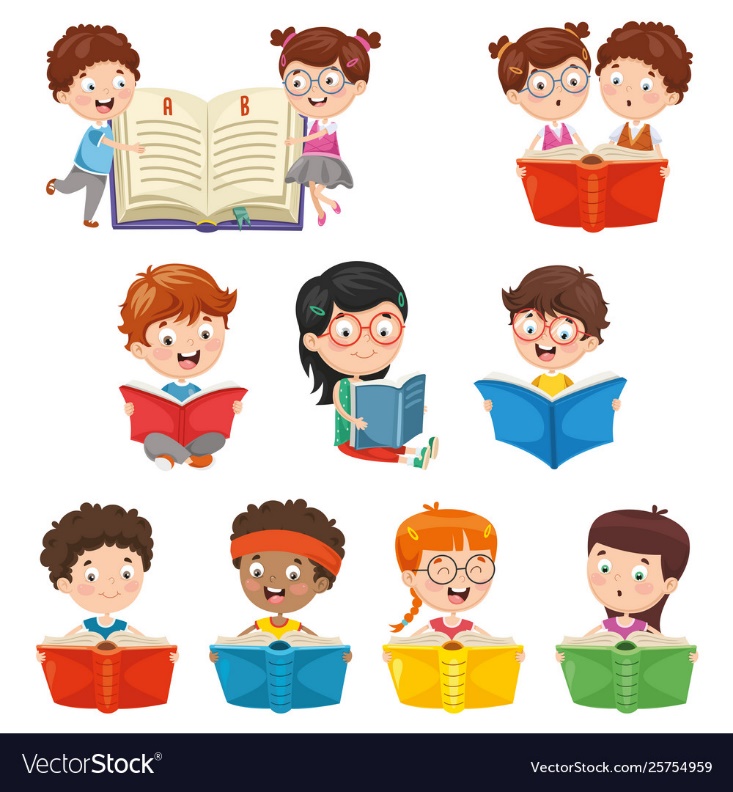 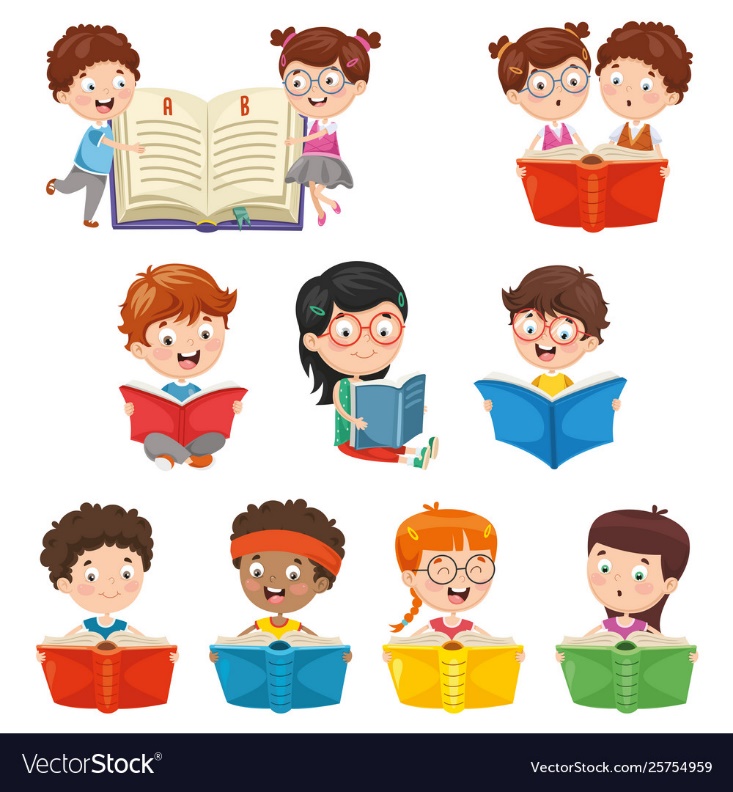 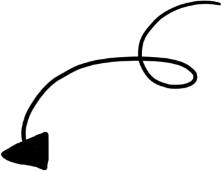 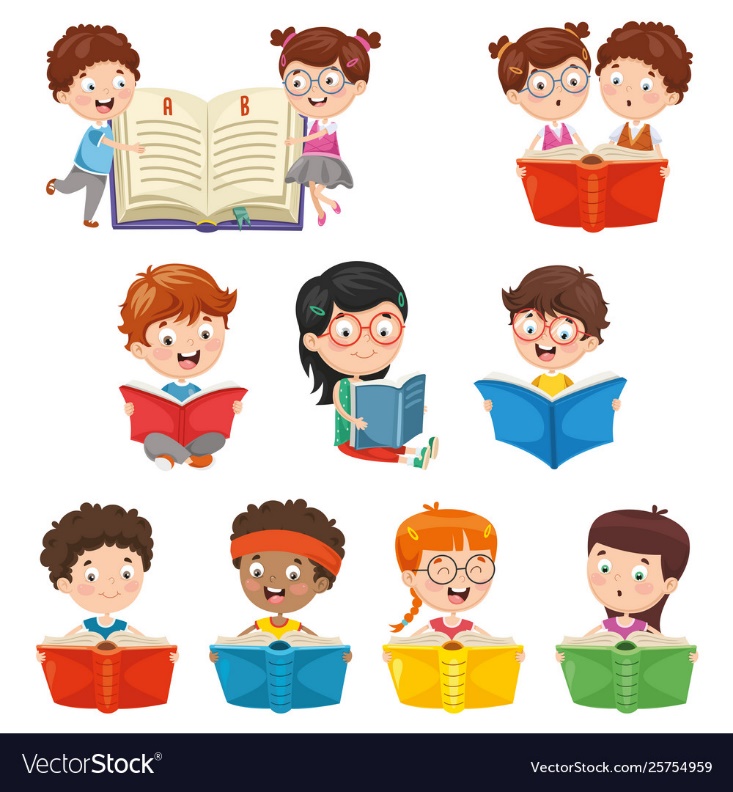 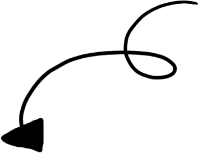 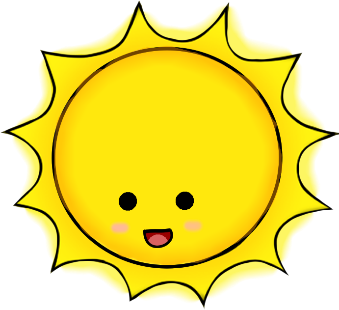 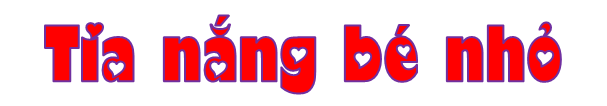 Bà nội của Na đã già yếu. Bà đi lại rất khó khăn.
   Ngôi nhà của Na nằm trên một ngọn đồi. Hắng ngày, nắng xuyên qua những tán lá trong khu vườn trước nhà tạo thành những vệt sáng lóng lánh rất đẹp. Nhưng phòng ngủ của tất cả mọi người trong gia đình lại ở phía không có nắng. Bà nội rất thích nắng nhưng nắng không lọt vào phòng bà. Na chưa biết làm cách nào để đem nắng cho bà.
   Một buổi sáng, khi đang dạo chơi trên đồng cỏ, Na cảm thấy nắng sưởi ấm mái tóc mình và nhảy nhót trên vạt áo. Cô bé vui mừng reo lên
   - Mình sẽ bắt nắng trên vạt áo mang về cho bà!
   Nghĩ vậy, cô bé chạy ùa vào phòng bà:
   - Bà ơi! Bà nhìn này! Cháu mang ít nắng về cho bà đây! – Cô bé reo lên và xổ vạt áo ra nhưng chẳng có tia nắng nào ở đó cả.
  - Kìa, nắng long lanh trong ánh mắt cháu đấy, và rực lên trên mái tóc của cháu đây này! – Bà nội trìu mến nhìn cô bé.
   Na không hiểu được tại sao nắng lại chiếu từ mắt mình nhưng cô bé rất mừng vì làm cho bà vui. Mỗi sáng, Na dạo chơi trong vườn rồi chạy vào phòng để đem nắng cho bà.
(Theo Hà Yên)
1
2
3
[Speaker Notes: 更多模板123图文旗舰店：666]
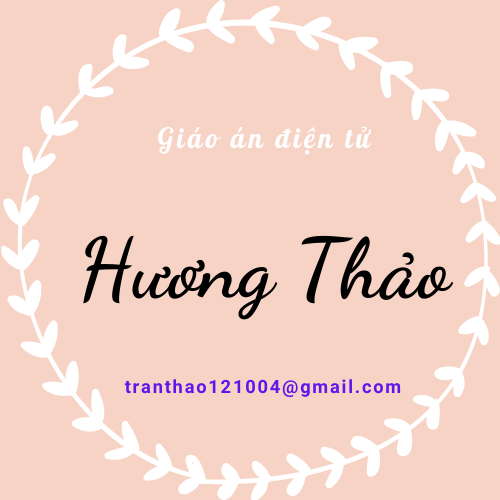 Luyện đọc toàn bài
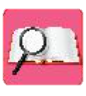 Tiêu chí đánh giá
Đọc đúng
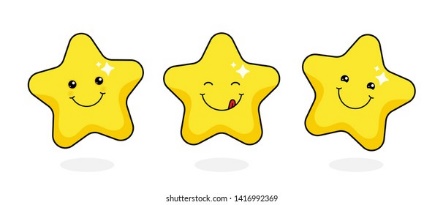 1
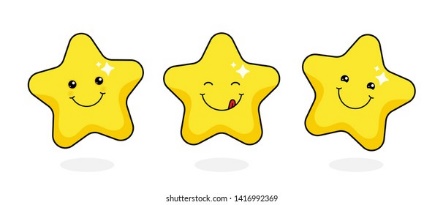 Đọc to, rõ
2
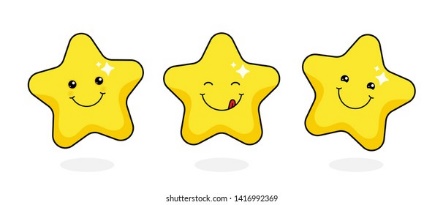 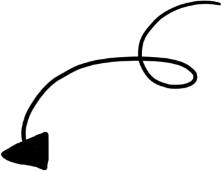 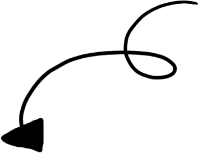 Giọng đọc và nhấn giọng phù hợp
Ngắt nghỉ đúng chỗ
3
4
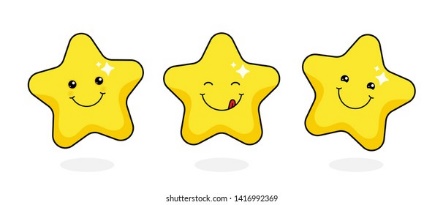 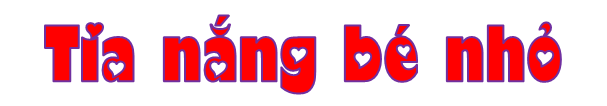 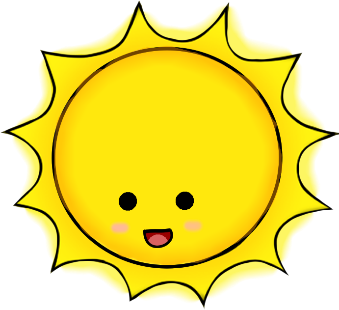 Bà nội của Na đã già yếu. Bà đi lại rất khó khăn.
   Ngôi nhà của Na nằm trên một ngọn đồi. Hắng ngày, nắng xuyên qua những tán lá trong khu vườn trước nhà tạo thành những vệt sáng lóng lánh rất đẹp. Nhưng phòng ngủ của tất cả mọi người trong gia đình lại ở phía không có nắng. Bà nội rất thích nắng nhưng nắng không lọt vào phòng bà. Na chưa biết làm cách nào để đem nắng cho bà.
   Một buổi sáng, khi đang dạo chơi trên đồng cỏ, Na cảm thấy nắng sưởi ấm mái tóc mình và nhảy nhót trên vạt áo. Cô bé vui mừng reo lên
   - Mình sẽ bắt nắng trên vạt áo mang về cho bà!
   Nghĩ vậy, cô bé chạy ùa vào phòng bà:
   - Bà ơi! Bà nhìn này! Cháu mang ít nắng về cho bà đây! – Cô bé reo lên và xổ vạt áo ra nhưng chẳng có tia nắng nào ở đó cả.
  - Kìa, nắng long lanh trong ánh mắt cháu đấy, và rực lên trên mái tóc của cháu đây này! – Bà nội trìu mến nhìn cô bé.
   Na không hiểu được tại sao nắng lại chiếu từ mắt mình nhưng cô bé rất mừng vì làm cho bà vui. Mỗi sáng, Na dạo chơi trong vườn rồi chạy vào phòng để đem nắng cho bà.
(Theo Hà Yên)
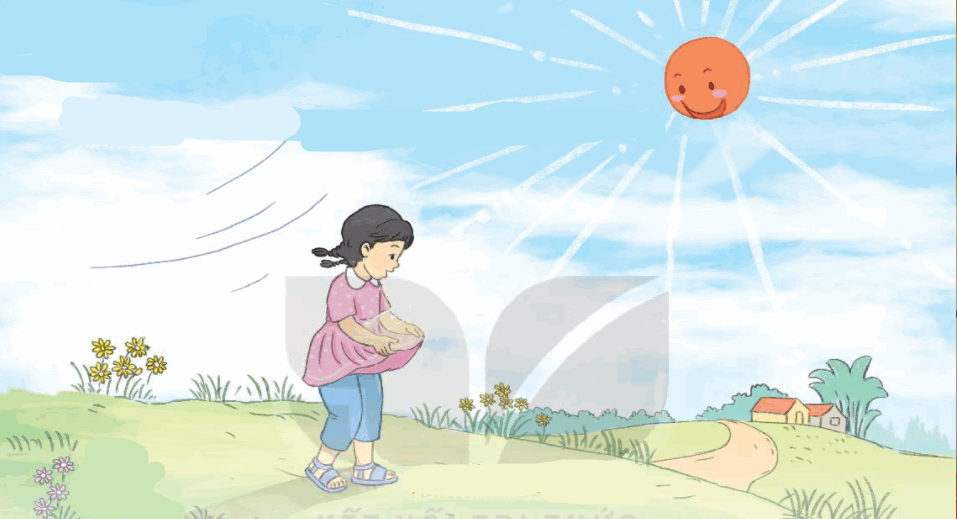 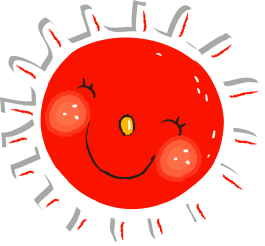 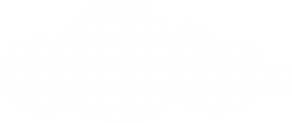 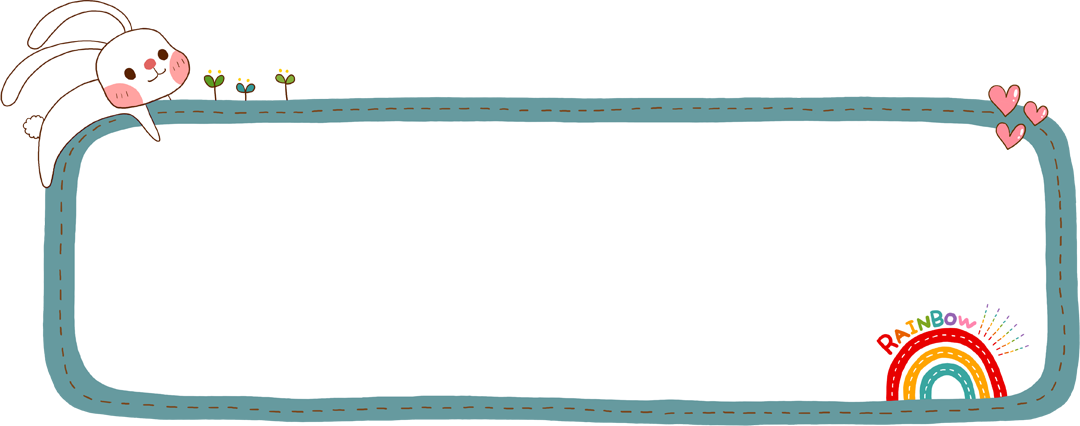 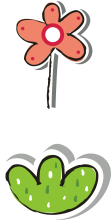 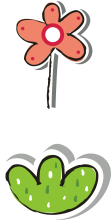 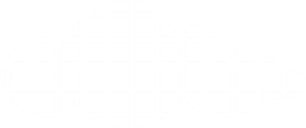 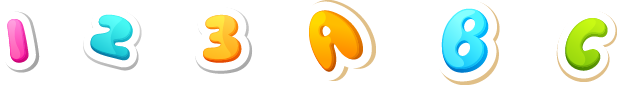 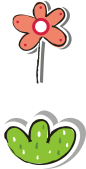 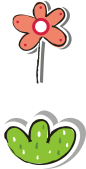 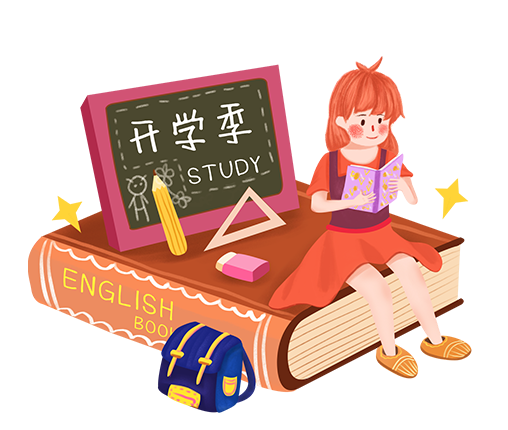 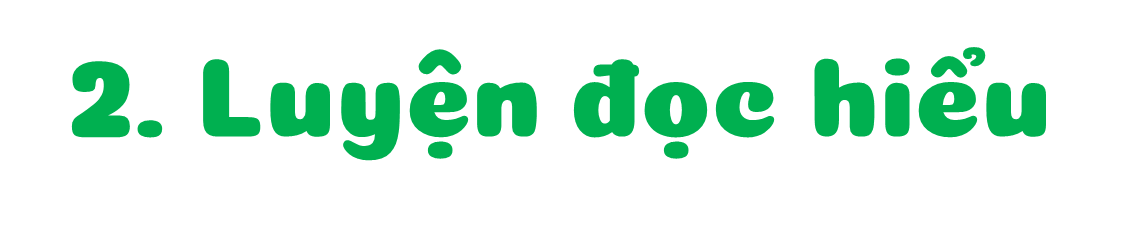 01
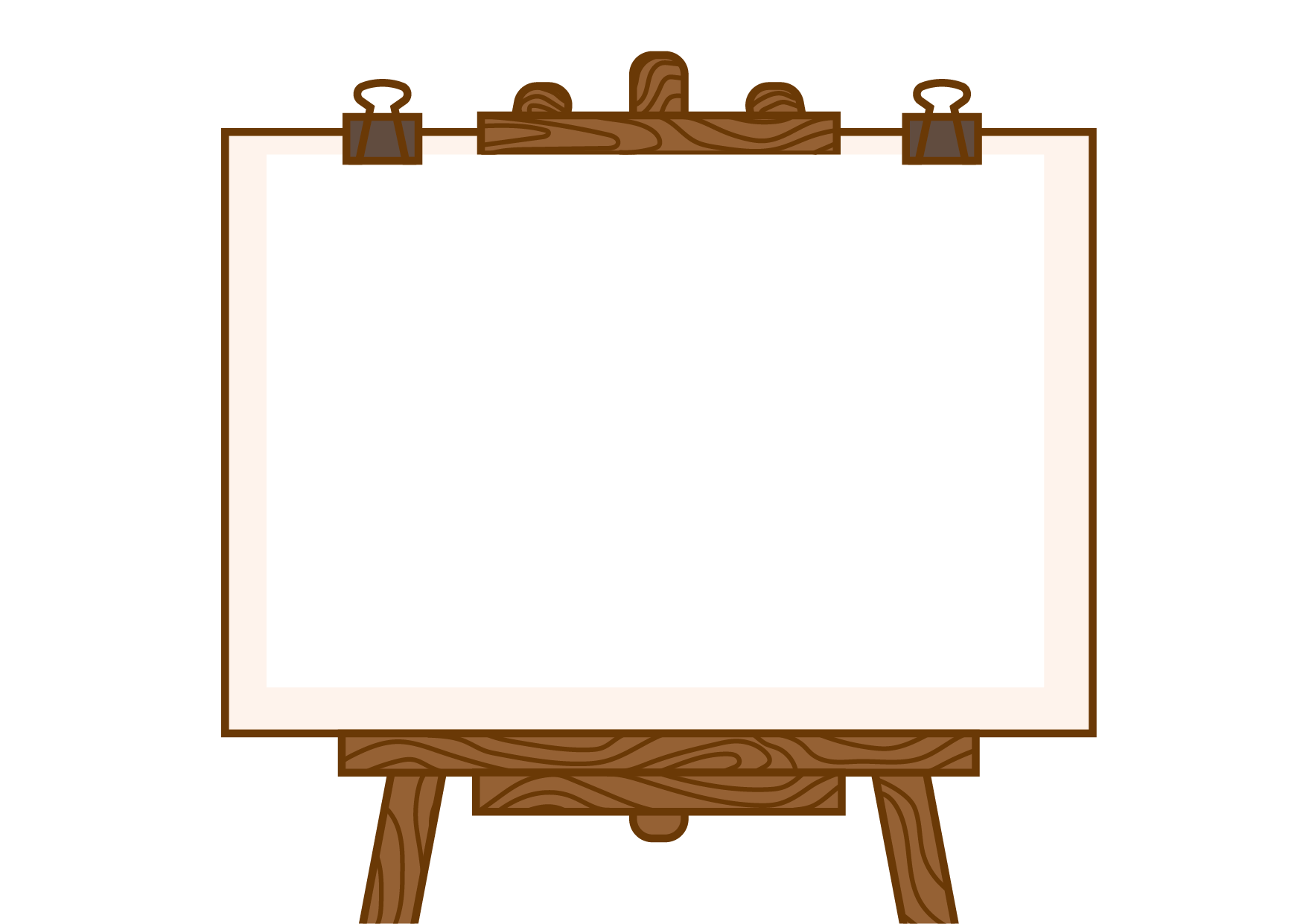 Trong bài “Tia nắng bé nhỏ” có từ nào em chưa hiểu nghĩa?
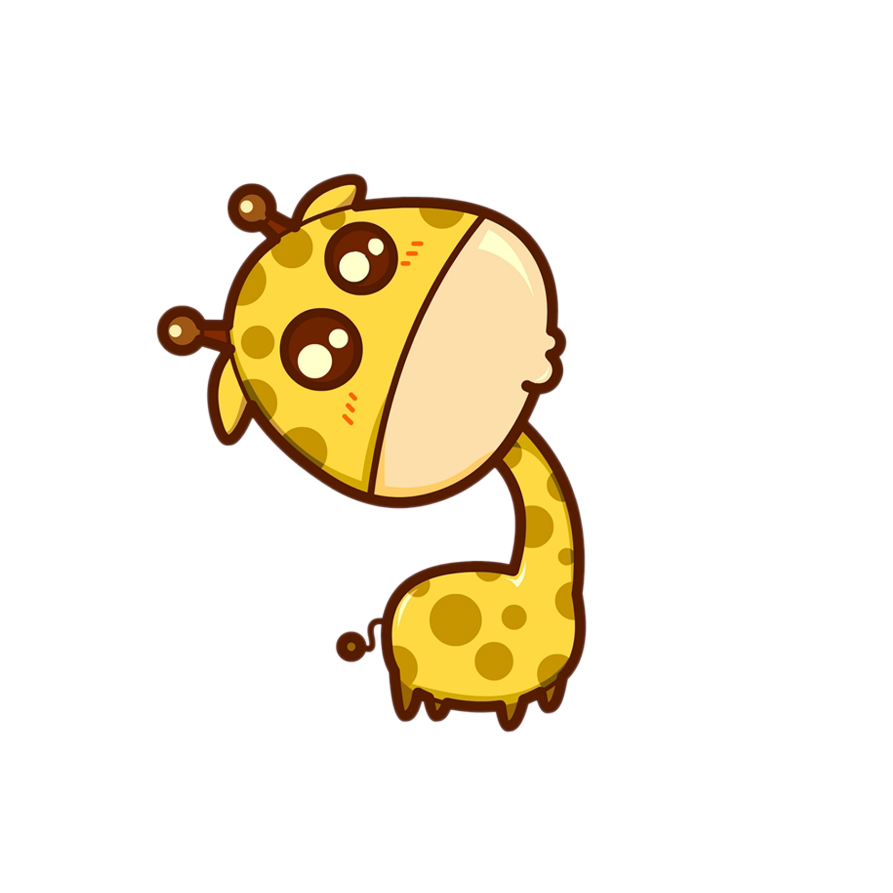 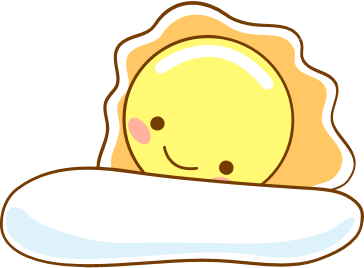 Giải nghĩa từ
Xổ: mở tung ra, tháo tung ra
Mắt long lanh: mắt như có ánh sáng chiếu vào, trông sinh động.
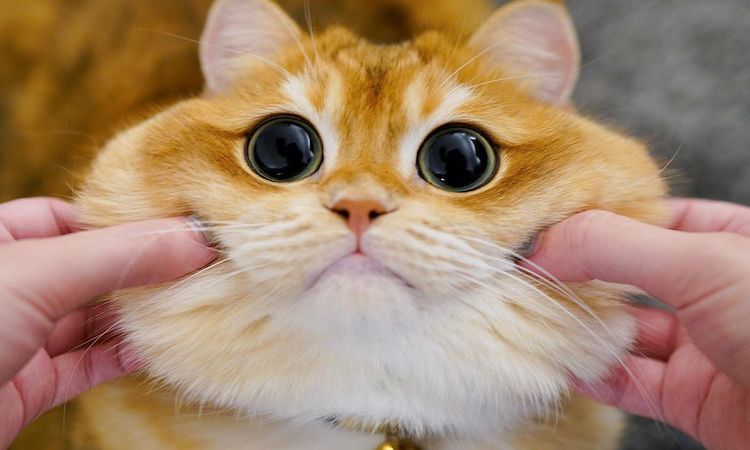 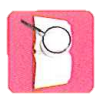 Cùng tìm hiểu
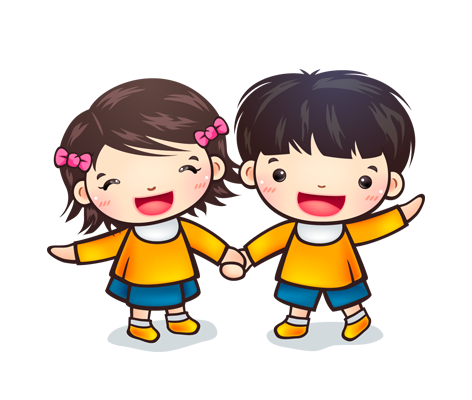 Vì sao bà nội của Na không thể nhìn thấy nắng?
Na nghĩ ra cách nào để mang nắng cho bà?
1
2
3
4
5
Thảo luận nhóm đôi
Na có mang được nắng cho bà không? Vì sao?
Câu nói của bà cho em biết điều gì?
Nếu là Na, em sẽ làm gì để giúp bà nhìn thấy nắng?
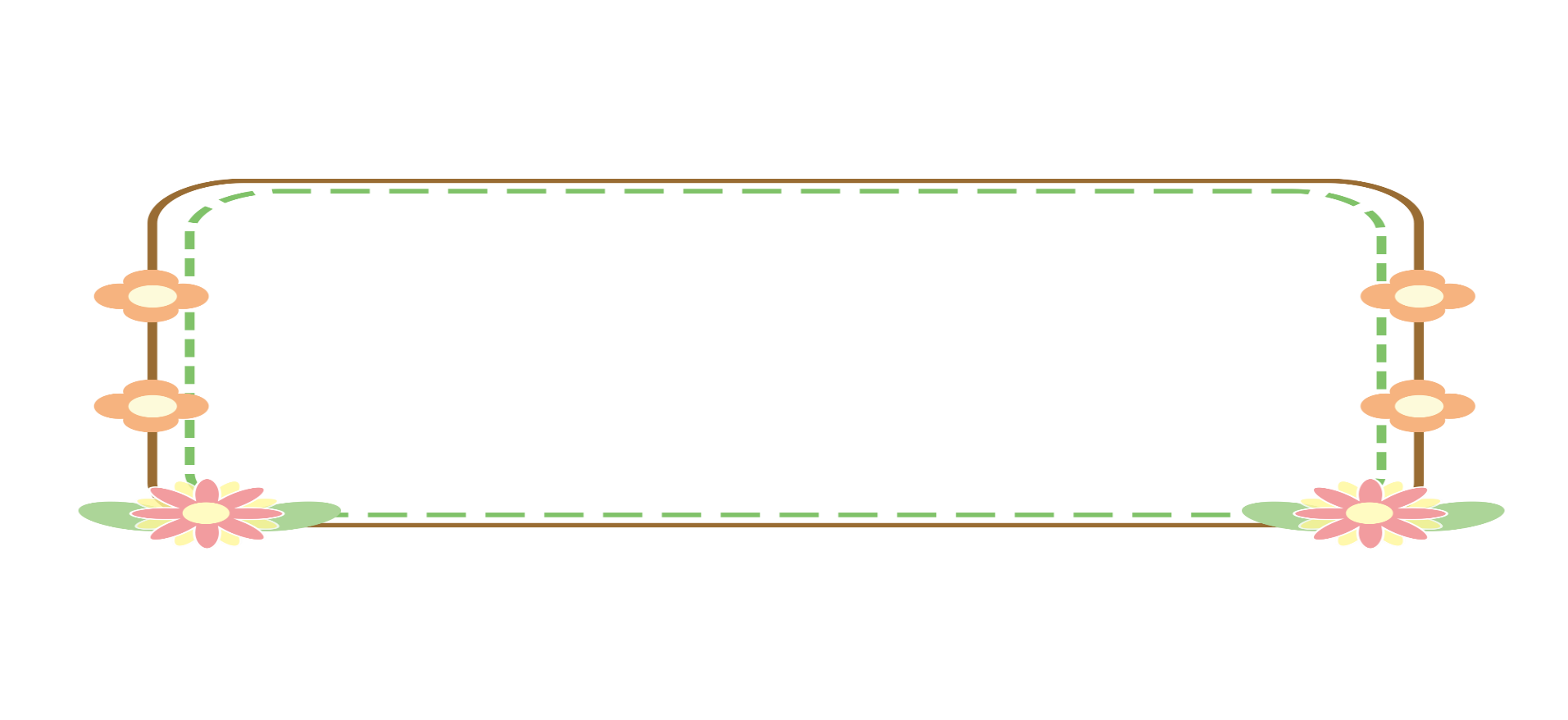 Các em đọc lại đoạn văn đầu tiên để tìm câu trả lời.
1. Vì sao bà nội của Na không thể nhìn thấy nắng?
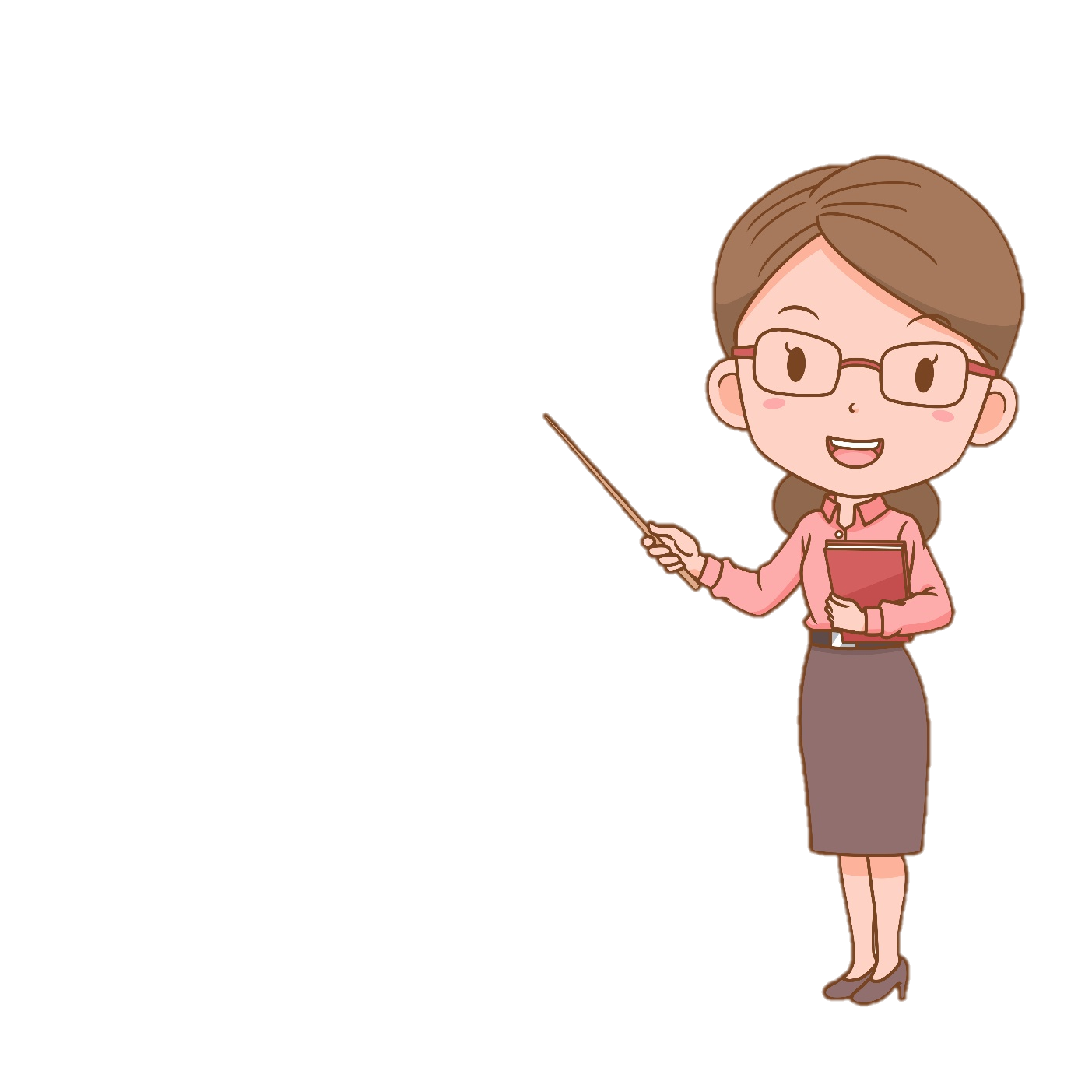 Bà khó thấy được nắng vì nắng không lọt vào phòng bà, bà lại già yếu, khó đi lại nên không đi ra chỗ có nắng được.
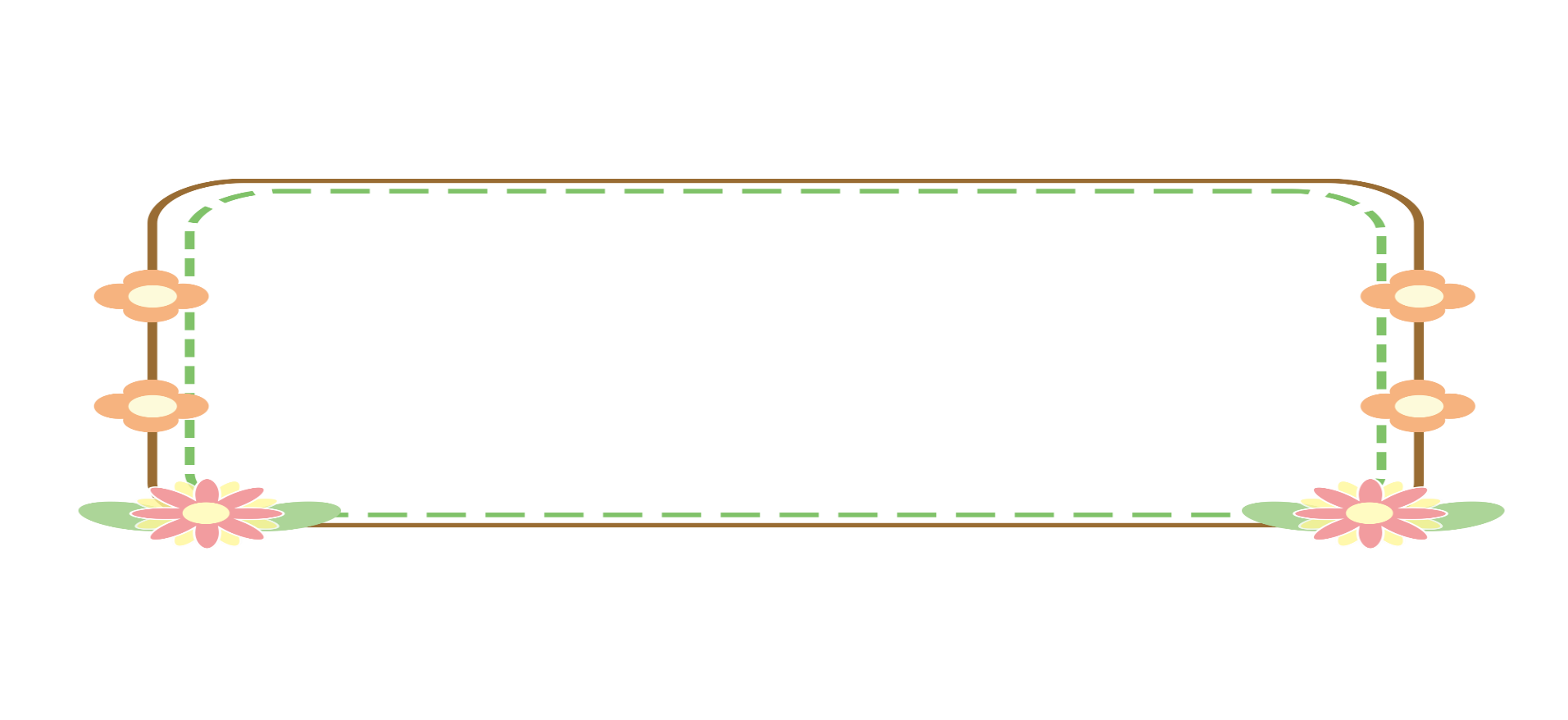 Em đọc đoạn văn thứ hai để trả lời câu hỏi.
2. Na nghĩ ra cách nào để mang nắng cho bà?
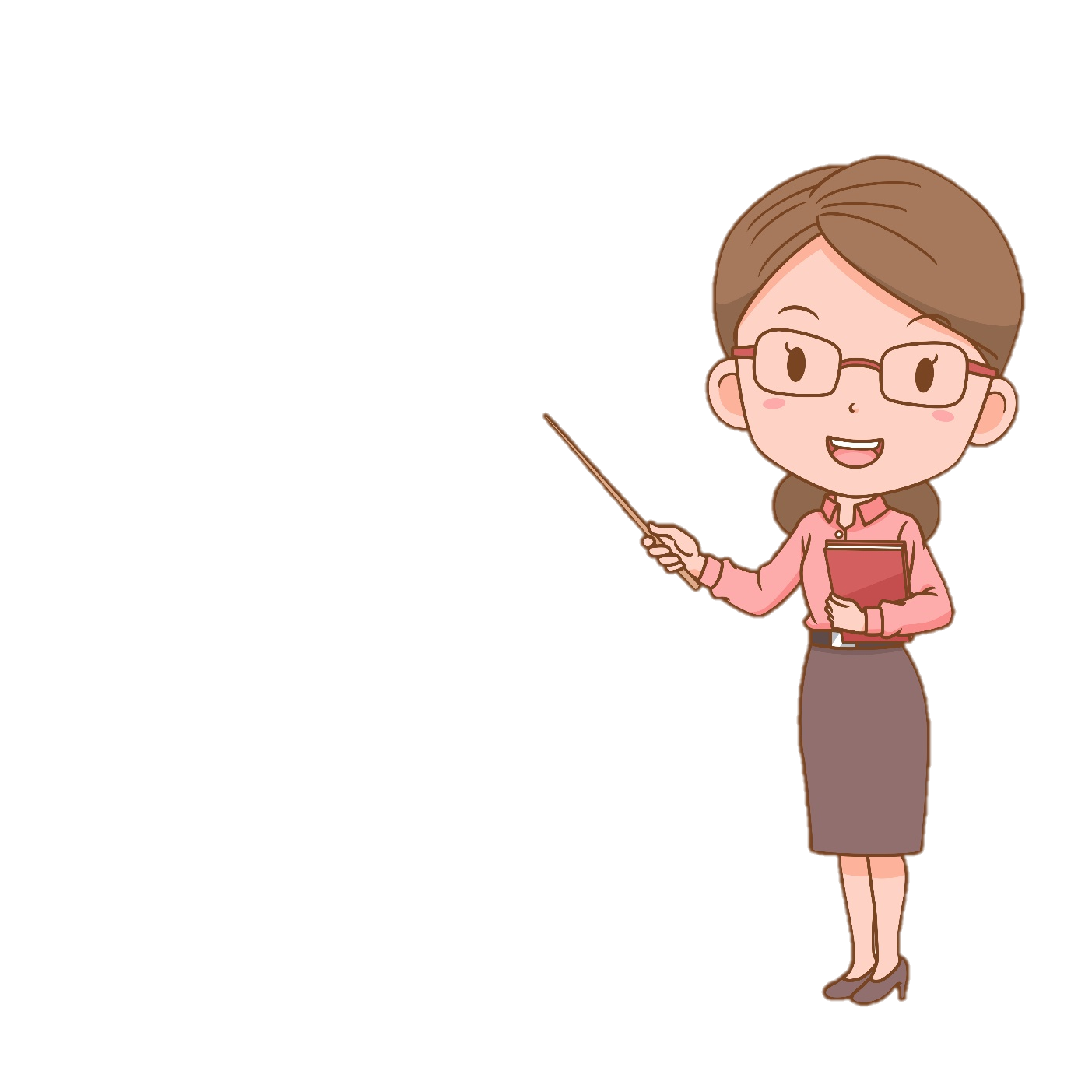 Na nghĩ ra cách bắt nắng trên vạt áo mang về cho bà.
[Speaker Notes: 更多模板123图文旗舰店：666]
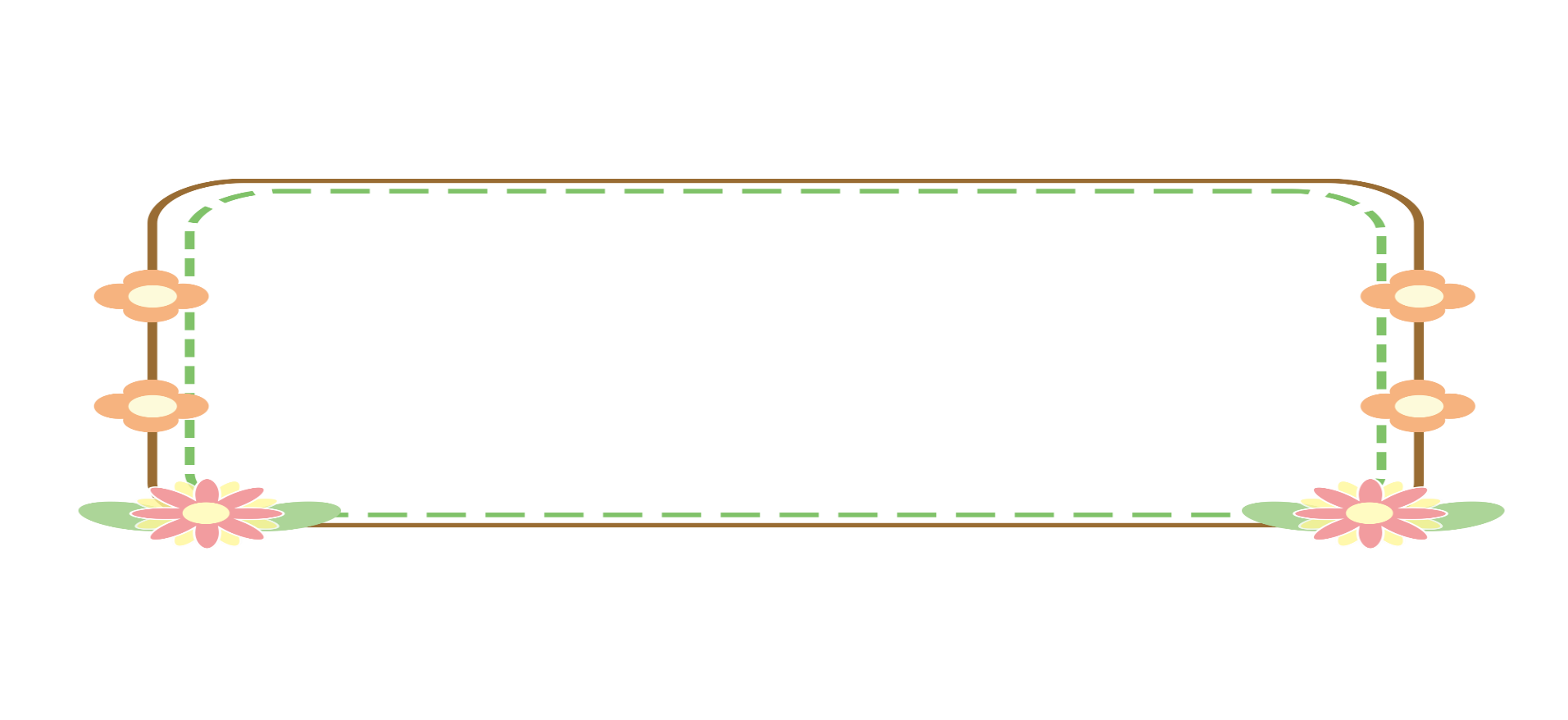 Em đọc kĩ cuộc trò chuyện giữa bà và Na để trả lời câu hỏi.
3. Na có mang được nắng cho bà không? Vì sao?
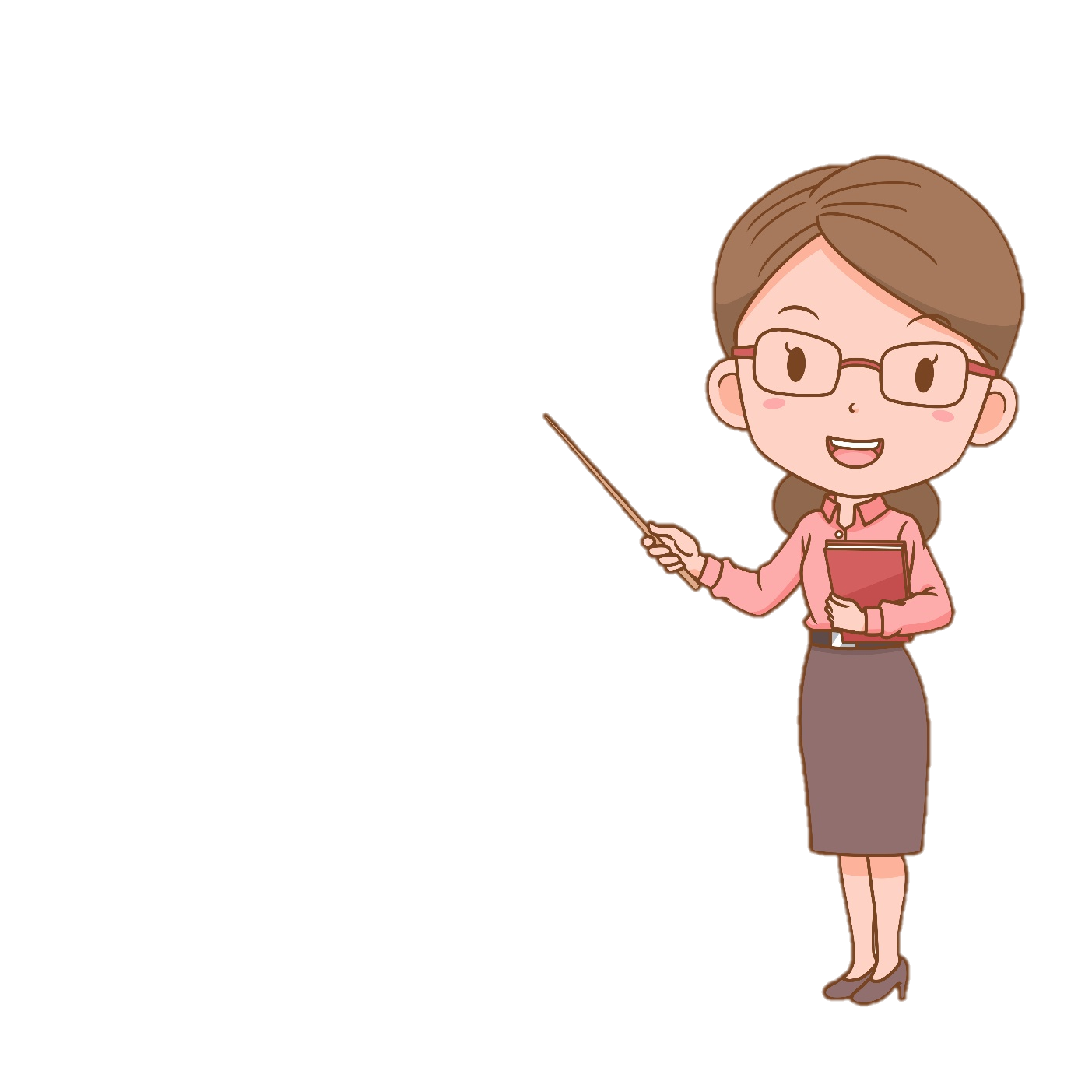 - Na không mang được nắng về cho bà vì nắng không thể bắt được. Nắng chỉ chiếu vào vạt áo Na chứ không ở đó mãi.
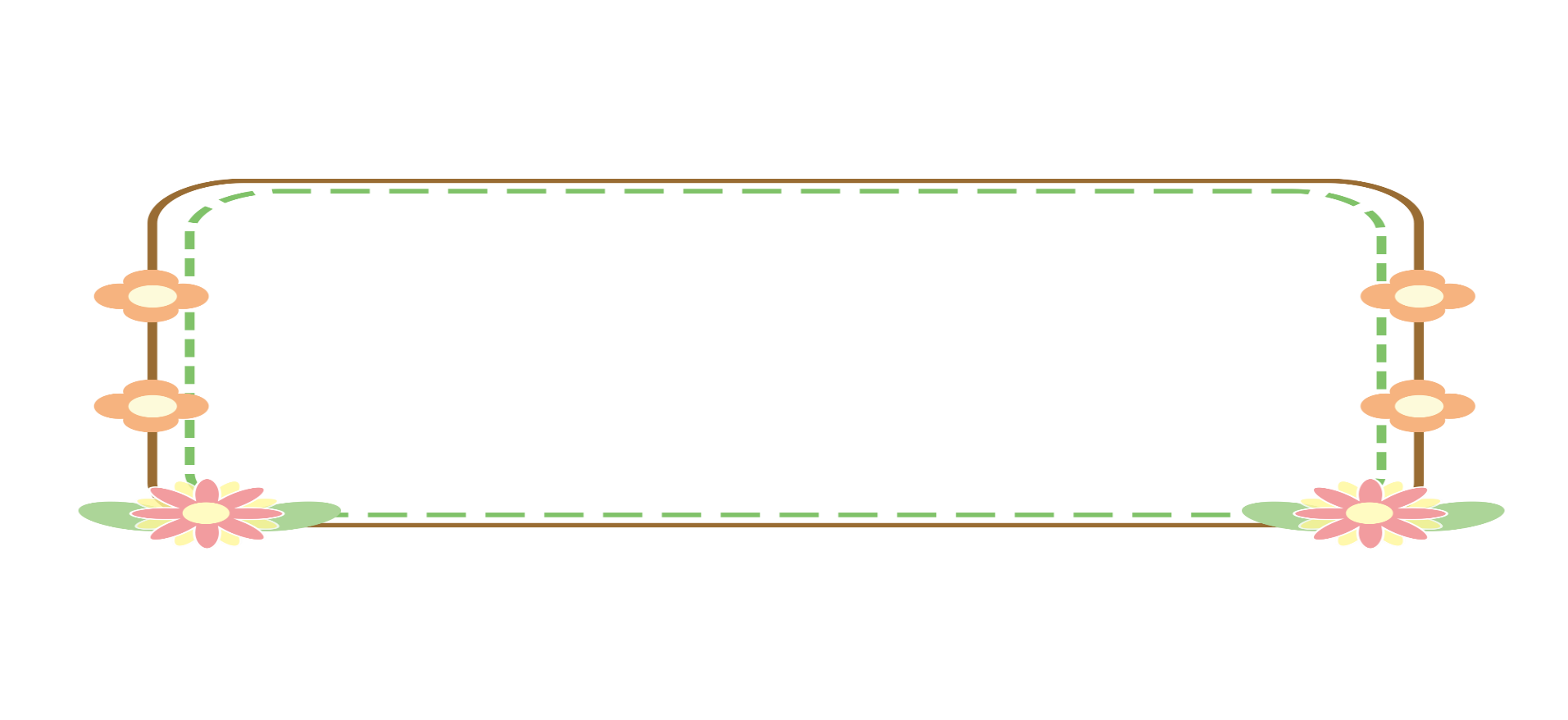 Em suy nghĩ và lựa chọn đáp án em thấy đúng.
4. Câu nói của bà cho em biết điều gì?
a. Bà hiểu tình cảm của Na
b. Bà không muốn Na buồn
c. Nêu ý kiến khác của em
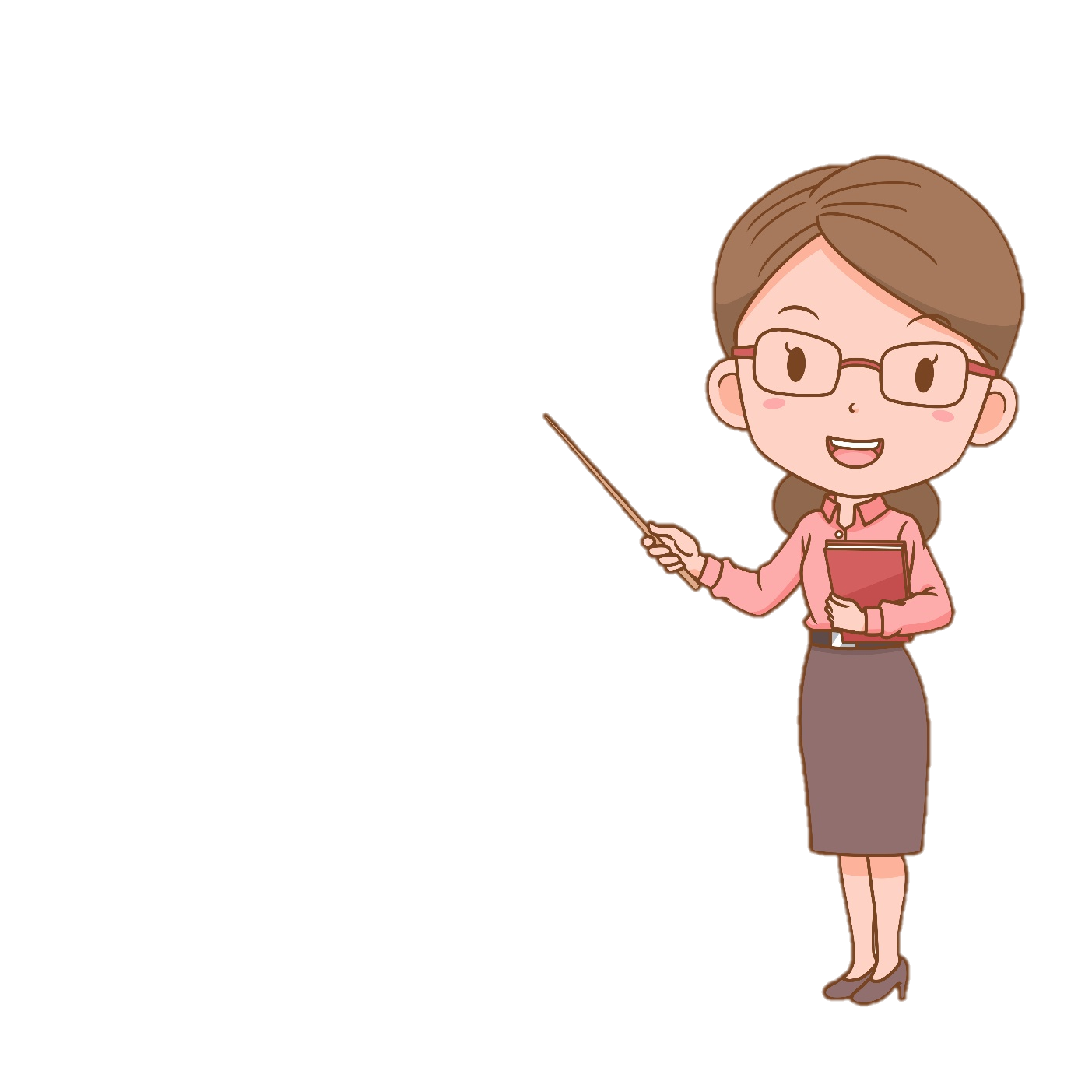 [Speaker Notes: 更多模板123图文旗舰店：666]
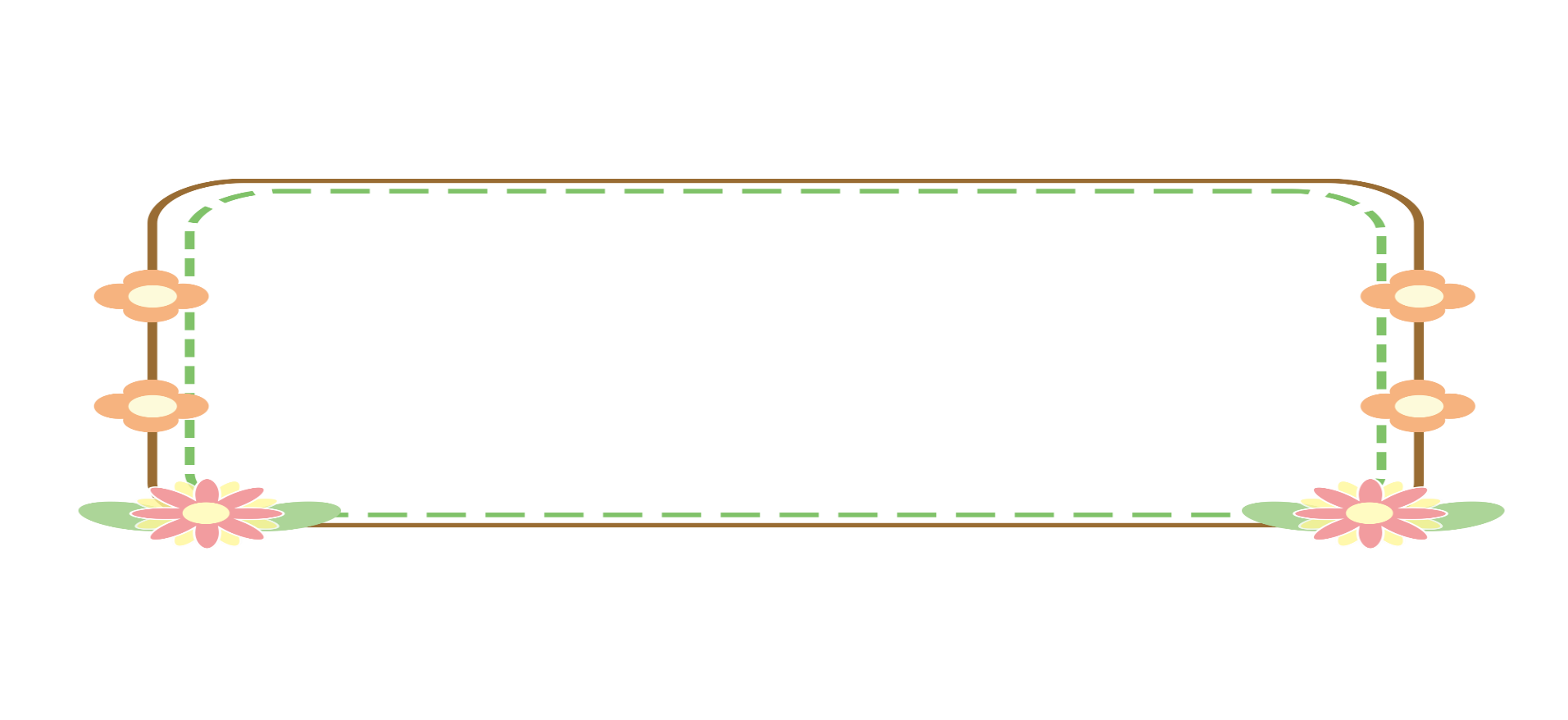 Em suy nghĩ và đưa ra ý kiến của mình.
5. Nếu là Na, em sẽ làm gì để giúp bà nhìn thấy nắng?
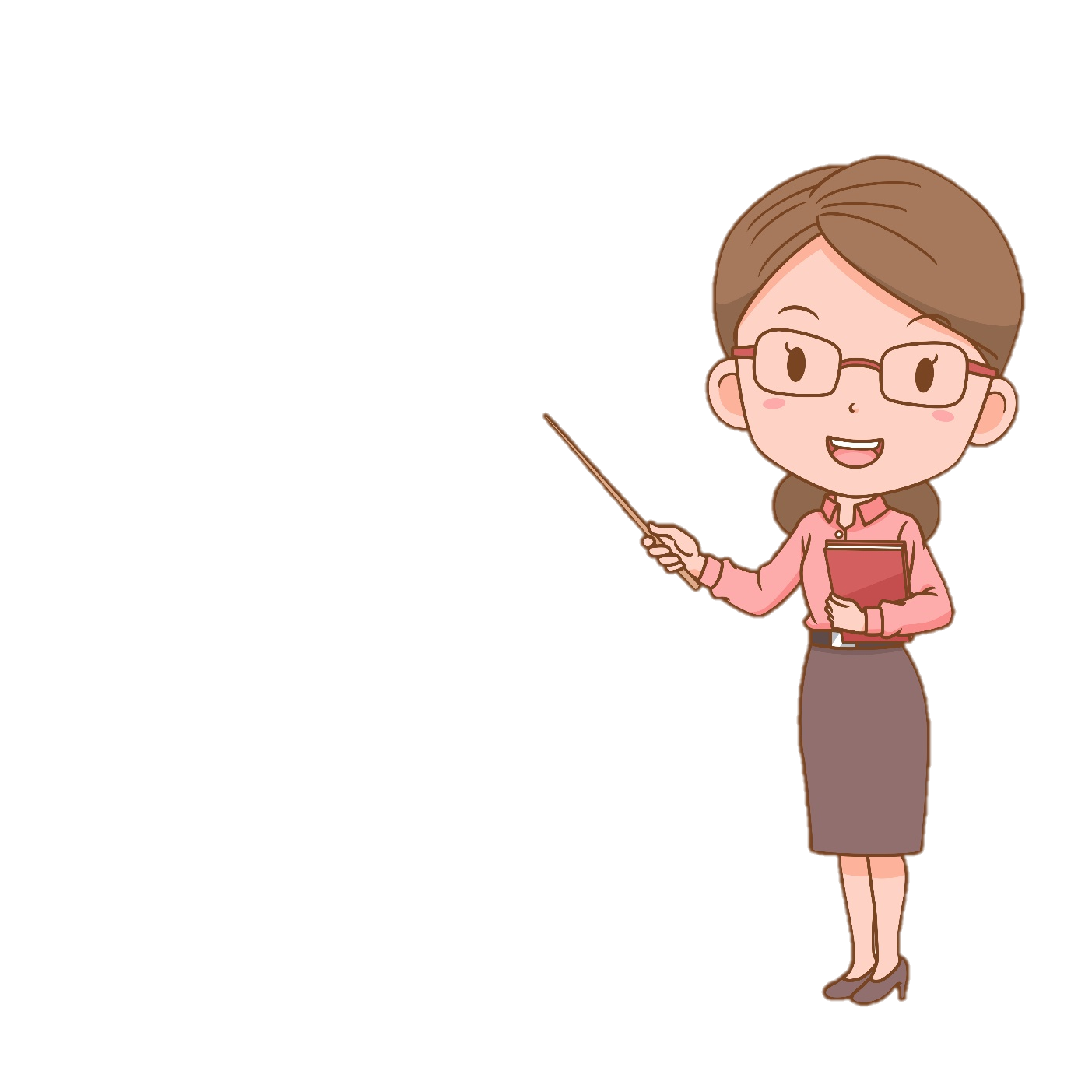 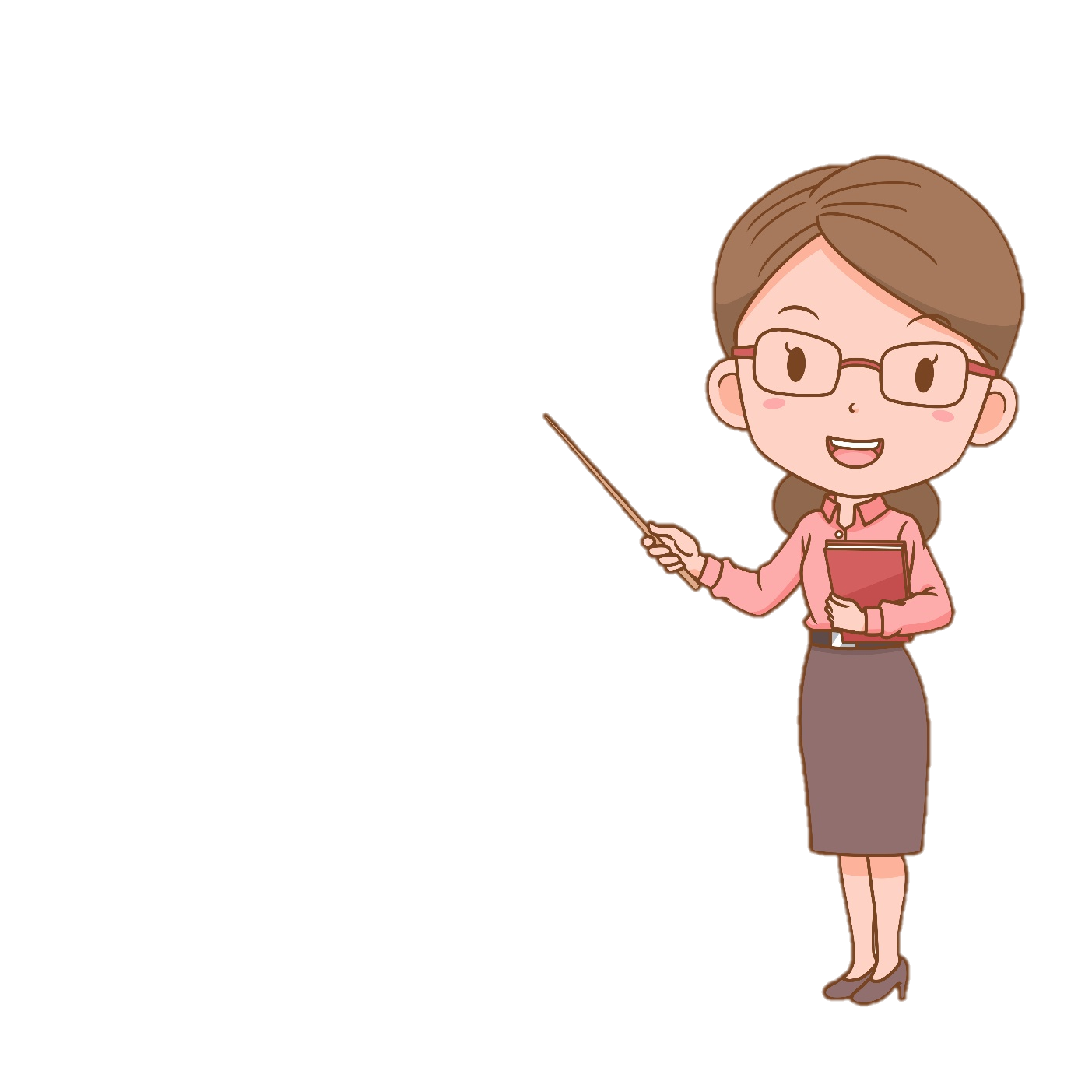 Nếu là Na, em sẽ dùng bút màu vẽ một bức tranh có thật nhiều tia nắng để tặng bà.
Nội dung của bài đọc
Bài tập đọc Tia nắng bé nhỏ cho các em thấy tình cảm gia đình là tình cảm thiêng liêng, quý giá nhất. Các em cần biết quan tâm, yêu thương mọi người trong gia đình và học cách thể hiện tình yêu thương, quan tâm đó.
05
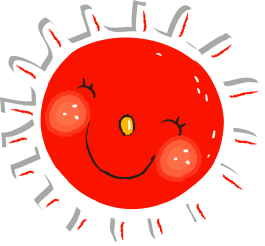 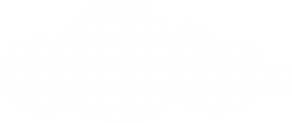 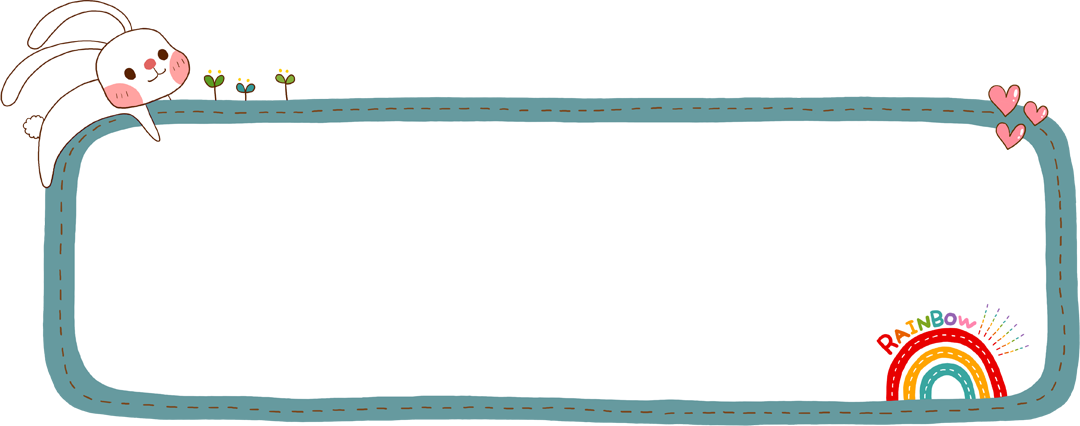 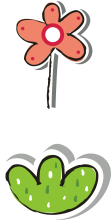 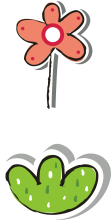 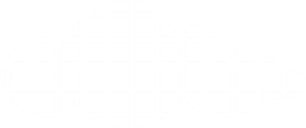 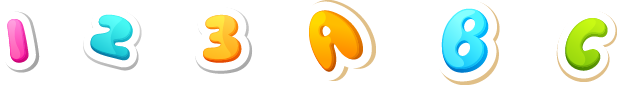 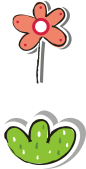 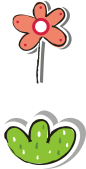 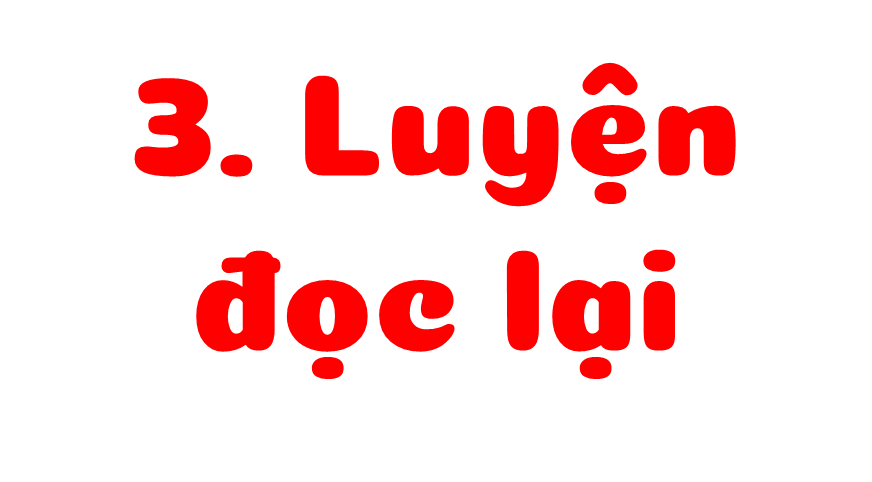 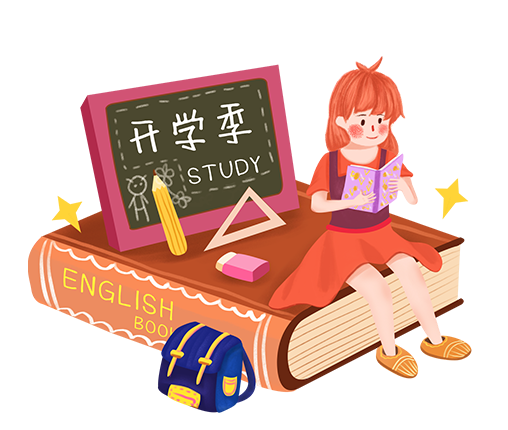 01
Luyện đọc lại toàn bài
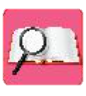 Tiêu chí đánh giá
Đọc đúng
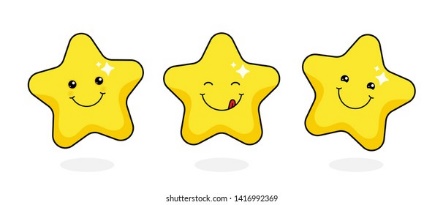 1
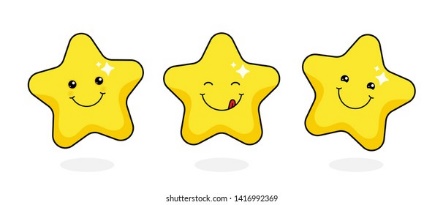 Đọc to, rõ
2
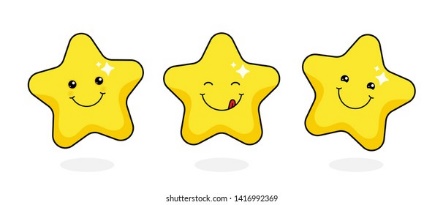 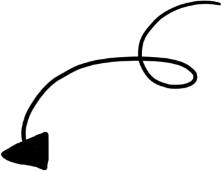 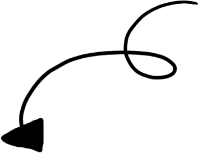 Giọng đọc và nhấn giọng phù hợp
Ngắt nghỉ đúng chỗ
3
4
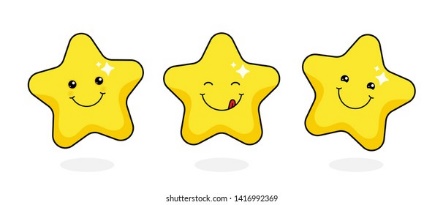 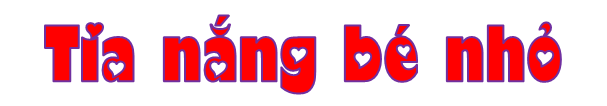 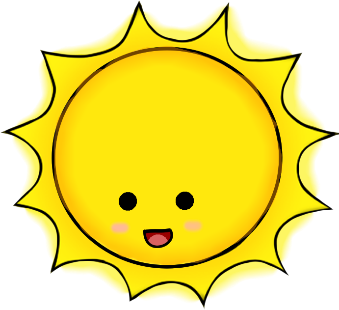 Bà nội của Na đã già yếu. Bà đi lại rất khó khăn.
   Ngôi nhà của Na nằm trên một ngọn đồi. Hắng ngày, nắng xuyên qua những tán lá trong khu vườn trước nhà tạo thành những vệt sáng lóng lánh rất đẹp. Nhưng phòng ngủ của tất cả mọi người trong gia đình lại ở phía không có nắng. Bà nội rất thích nắng nhưng nắng không lọt vào phòng bà. Na chưa biết làm cách nào để đem nắng cho bà.
   Một buổi sáng, khi đang dạo chơi trên đồng cỏ, Na cảm thấy nắng sưởi ấm mái tóc mình và nhảy nhót trên vạt áo. Cô bé vui mừng reo lên
   - Mình sẽ bắt nắng trên vạt áo mang về cho bà!
   Nghĩ vậy, cô bé chạy ùa vào phòng bà:
   - Bà ơi! Bà nhìn này! Cháu mang ít nắng về cho bà đây! – Cô bé reo lên và xổ vạt áo ra nhưng chẳng có tia nắng nào ở đó cả.
  - Kìa, nắng long lanh trong ánh mắt cháu đấy, và rực lên trên mái tóc của cháu đây này! – Bà nội trìu mến nhìn cô bé.
   Na không hiểu được tại sao nắng lại chiếu từ mắt mình nhưng cô bé rất mừng vì làm cho bà vui. Mỗi sáng, Na dạo chơi trong vườn rồi chạy vào phòng để đem nắng cho bà.
(Theo Hà Yên)
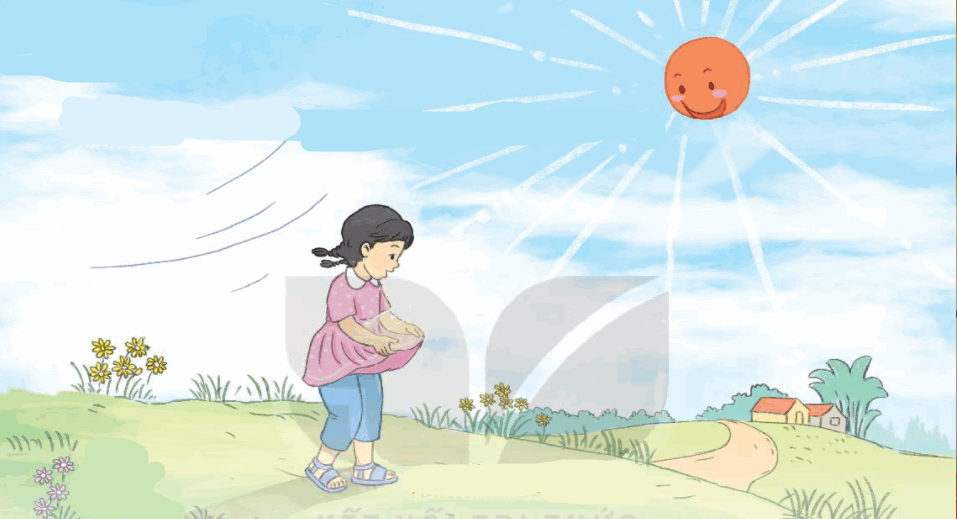 [Speaker Notes: Thiết kế : Hương Thảo – zalo 0972115126]
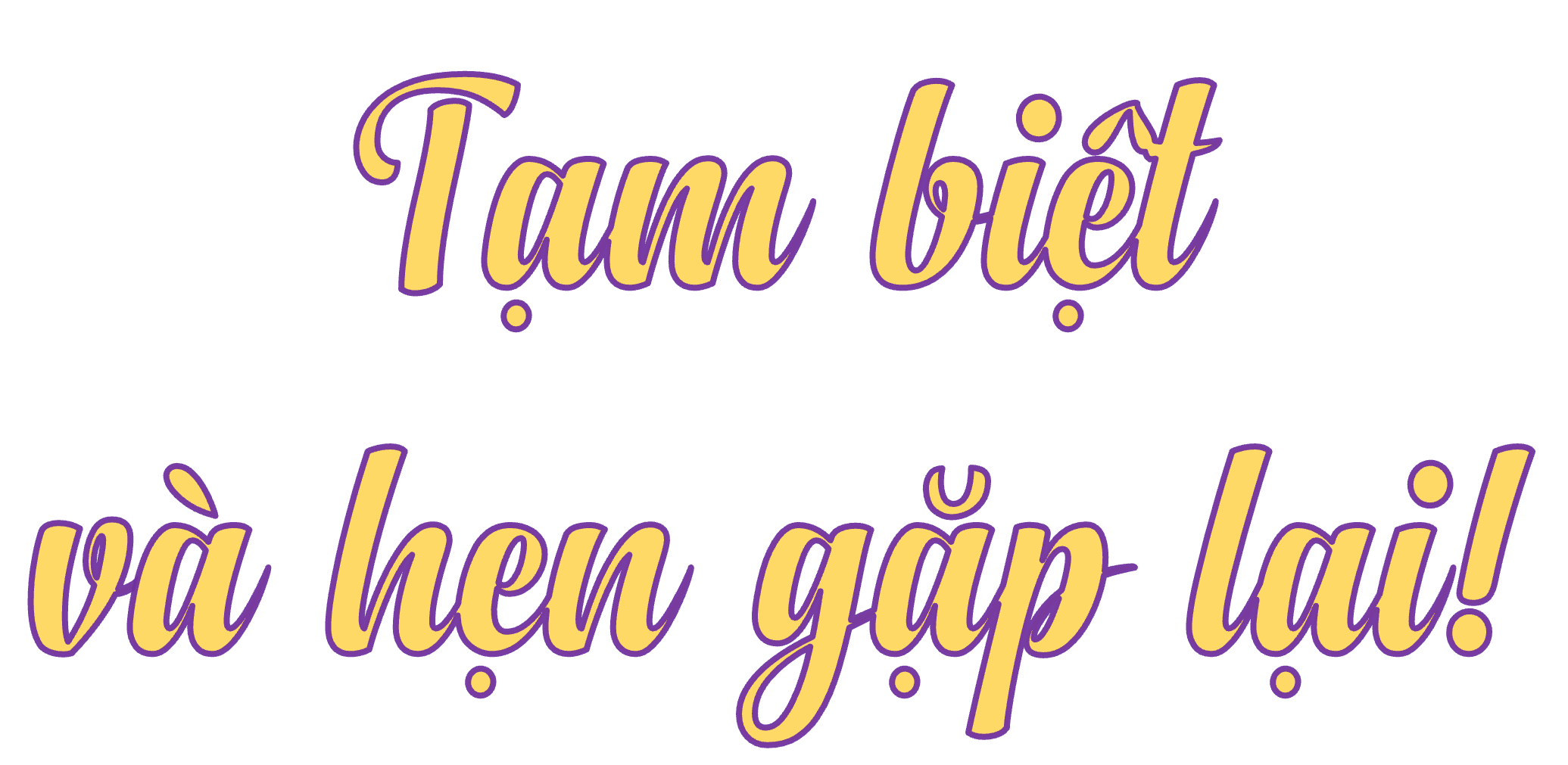 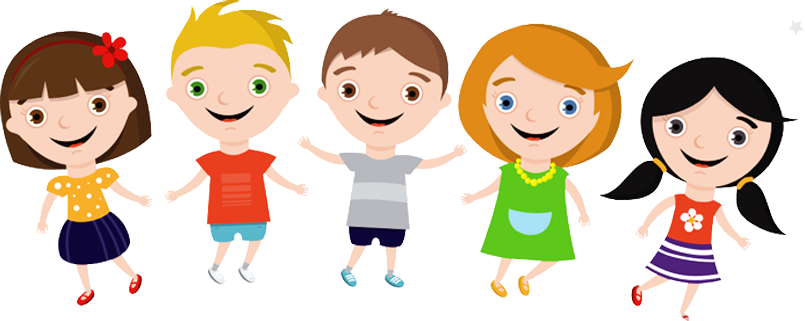 [Speaker Notes: Thiết kế : Hương Thảo – zalo 0972115126]